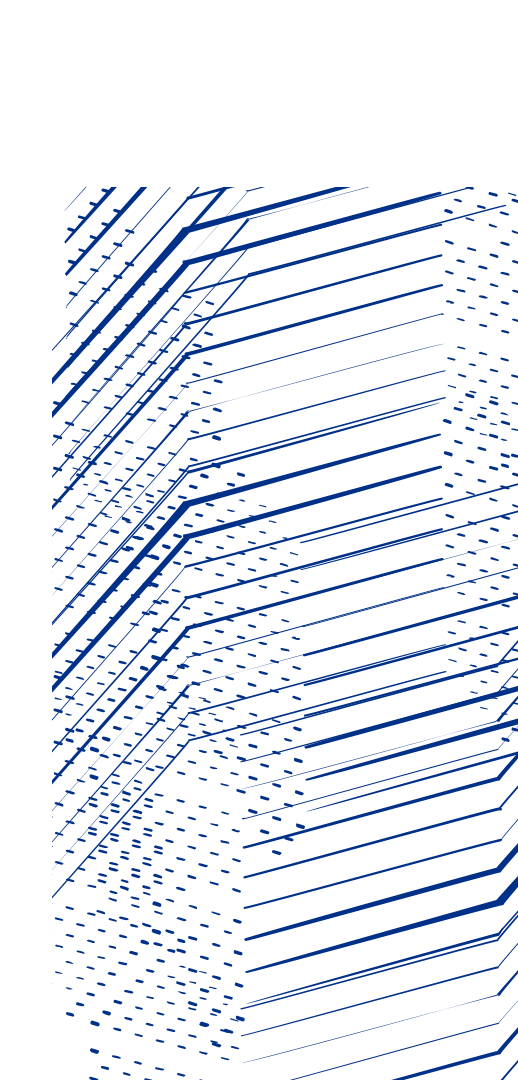 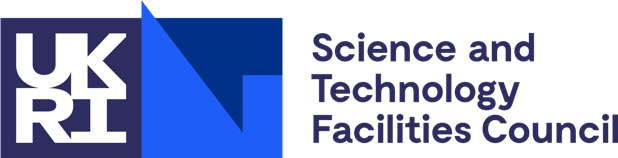 ITRF - LhARA
General Facility Infrastructure and Integration 
ITRF WP2 & LhARA WP1.6 
1272-pa1-wp2-prs-0010-v1.0-ITRF-24-month-design-review-WP6-infrastructure-2024-09-02


24 Month Design Review
2nd September 2024

Clive Hill, UKRI-STFC-Daresbury Laboratory, On behalf of the team
[Speaker Notes: The abstract pattern can be removed or repositioned if required. Be careful to ‘Send to Back’ so that it does not obscure any important information.]
71m
Facility Layout Ground Floor
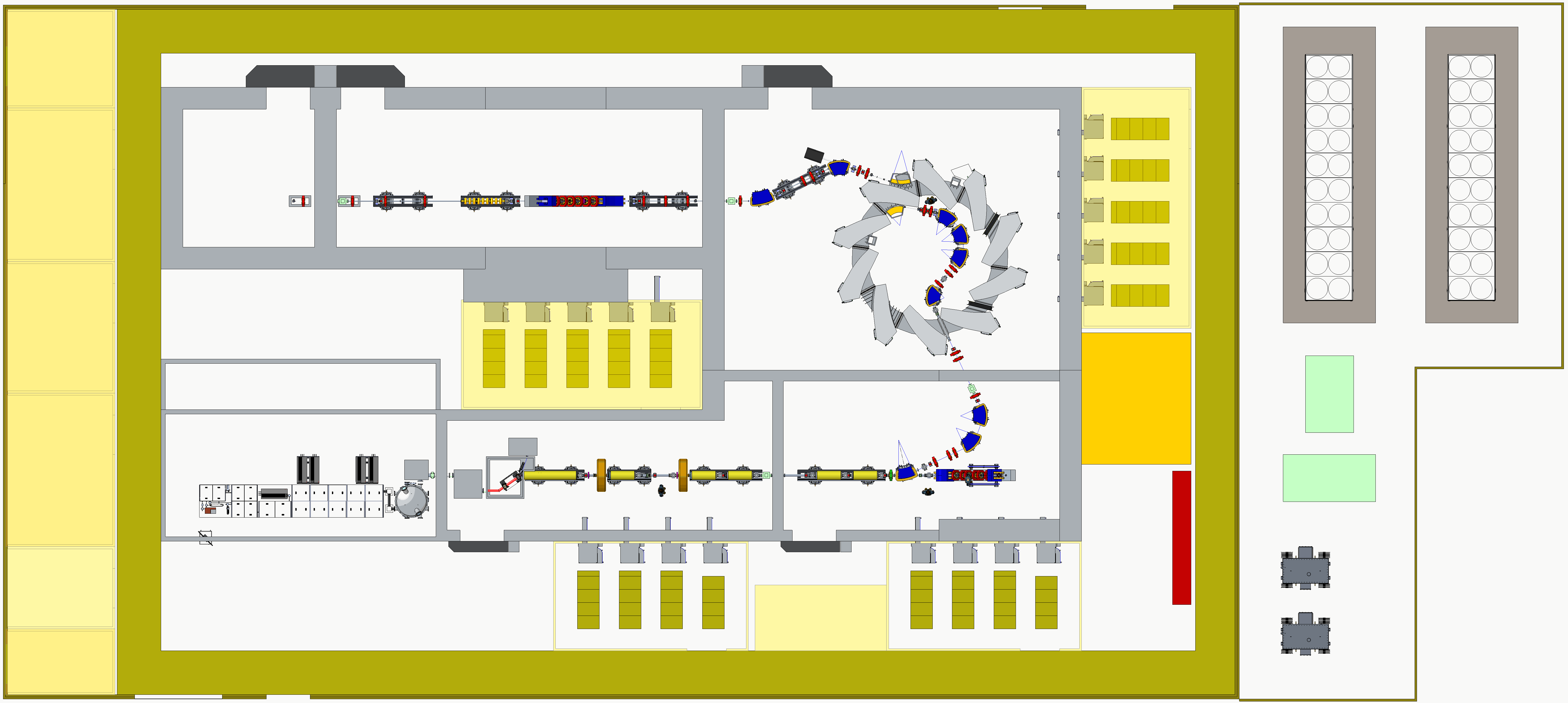 In Vivo Control Room
Access
Rack Room 4
Fixed Field Accelerator
Area 5
Area 6
In Vivo Prep Room
High Energy Line
Water chiller
Water chiller
In Vivo User
Station
Rack Room 3
Area 4
Outside Pen
Assembly and Clean Room
Concrete Shielding
15-127 MeV Protons
5-34 MeV/u Ions
32m
Access
Laser Room Technical Corridor
Water Plant Room Heat Exchangers
Water
Tank
Rack Room 4
Low Energy Line
Laser Room
Target & Capture Room
Acc Control Room
Area 1
Fenced Area
Pumps
15 MeV Protons
Area 3
Area 2
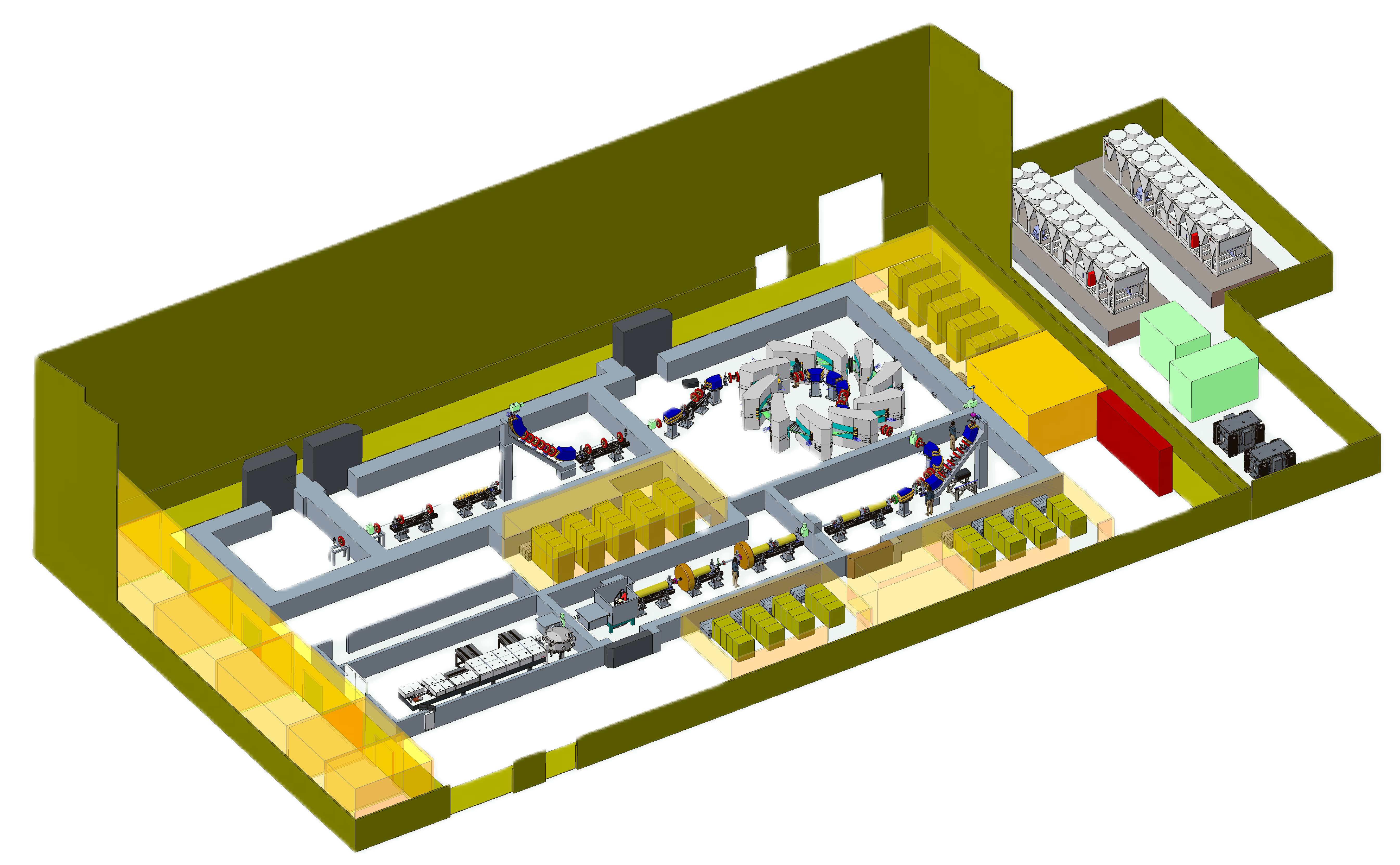 Switchboard
Meeting Room
Transformers
RF Room
Rack Room 2
Rack Room 1
Office
2
1272-pa1-wp2-prs-0010-v1.0
Concrete Bunker Shielding
Low Energy In Vitro Station
High Energy In Vitro Station
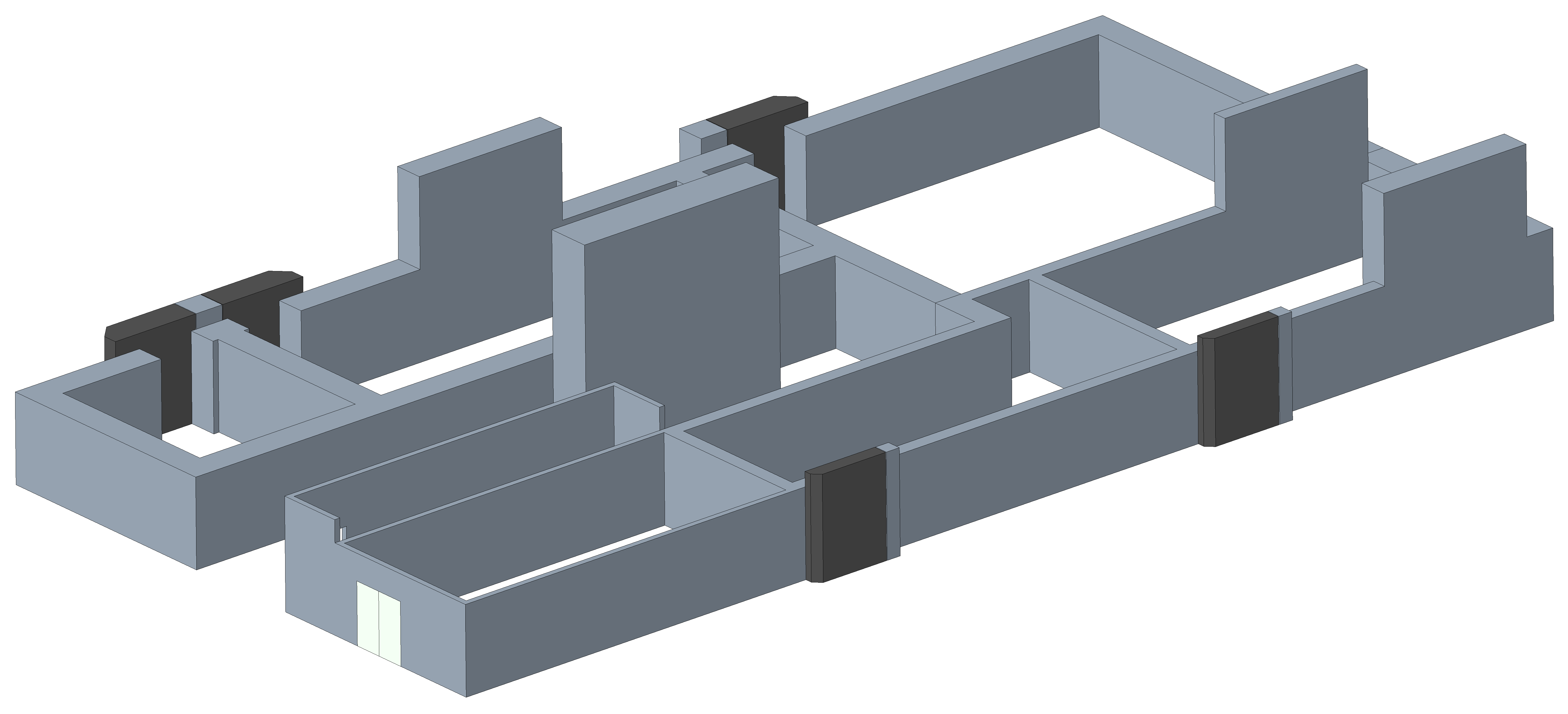 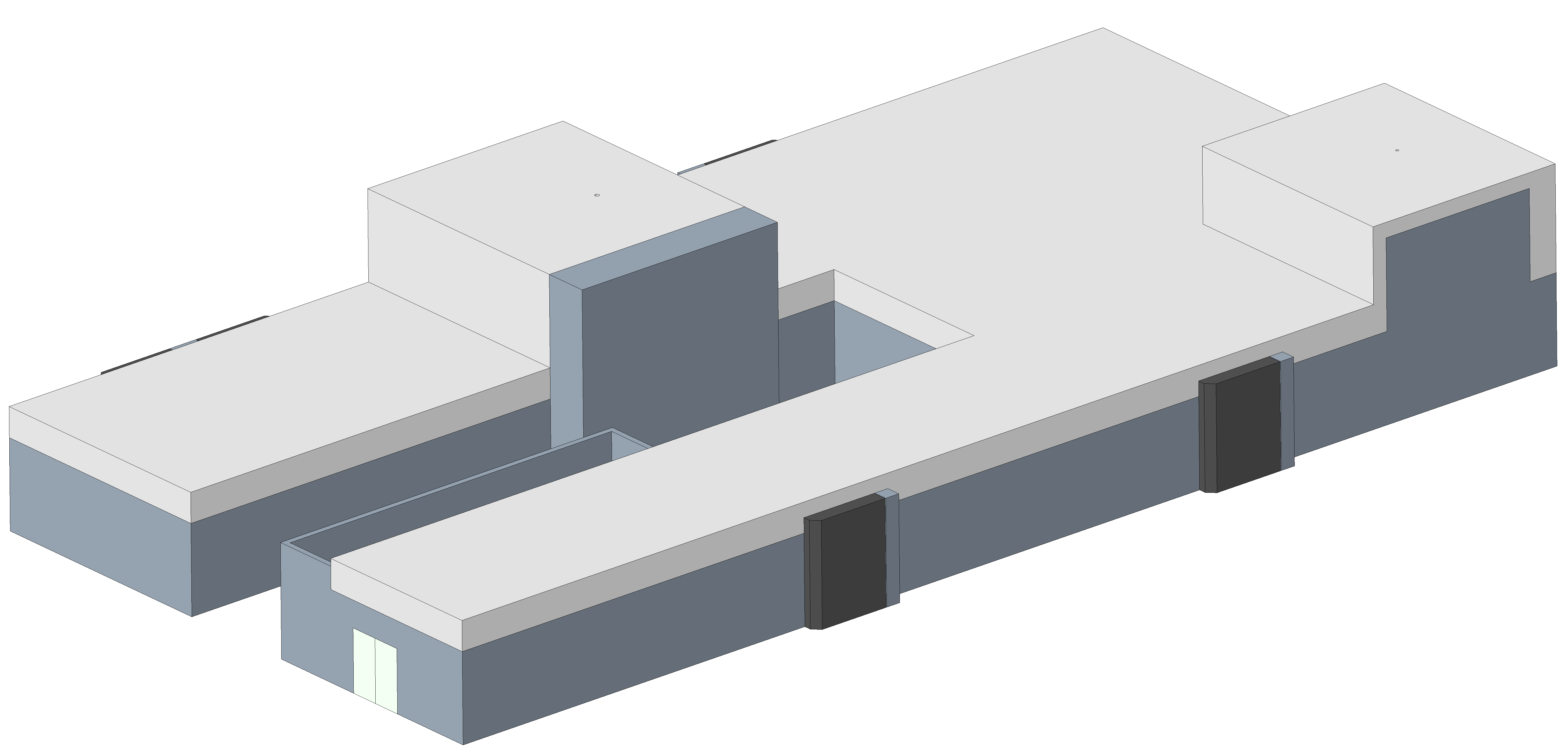 Access doors
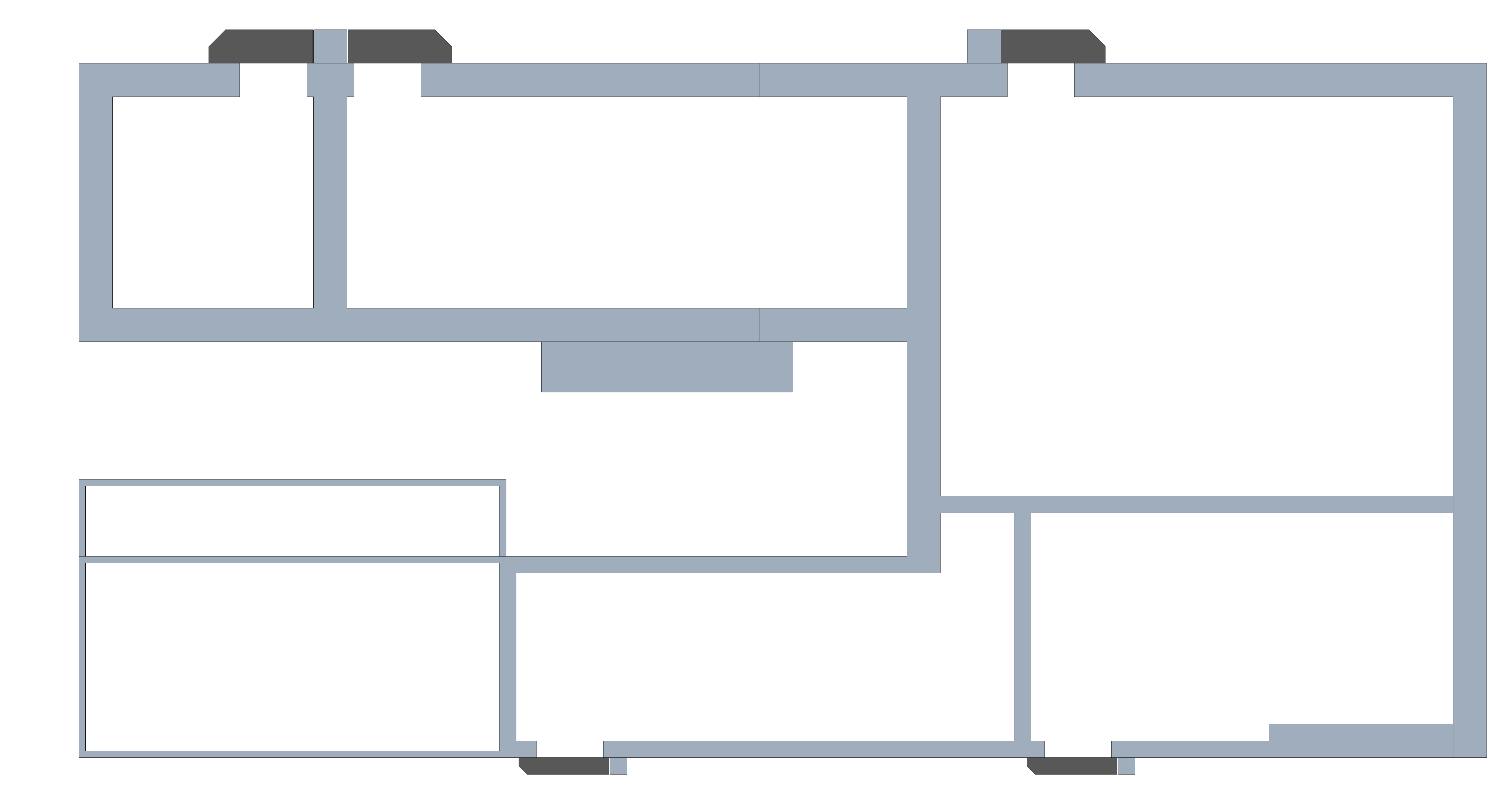 In Vivo Station
6.3m
High Energy Line
16.7m
6m
12m
Concrete Shielding Thickness (Assumptions)
Target and Capture	0.5m
Low Energy Line 	0.5m
FFA Area		1.0m
High Energy Line 	1.0m
In Vivo Station	1.0m
FFA
15.3m
Low Energy Line
Target and Capture
Laser Room
5.6m
12.6m
14.8m
12.3m
3
1272-pa1-wp2-prs-0010-v1.0
Facility Layout First Floor
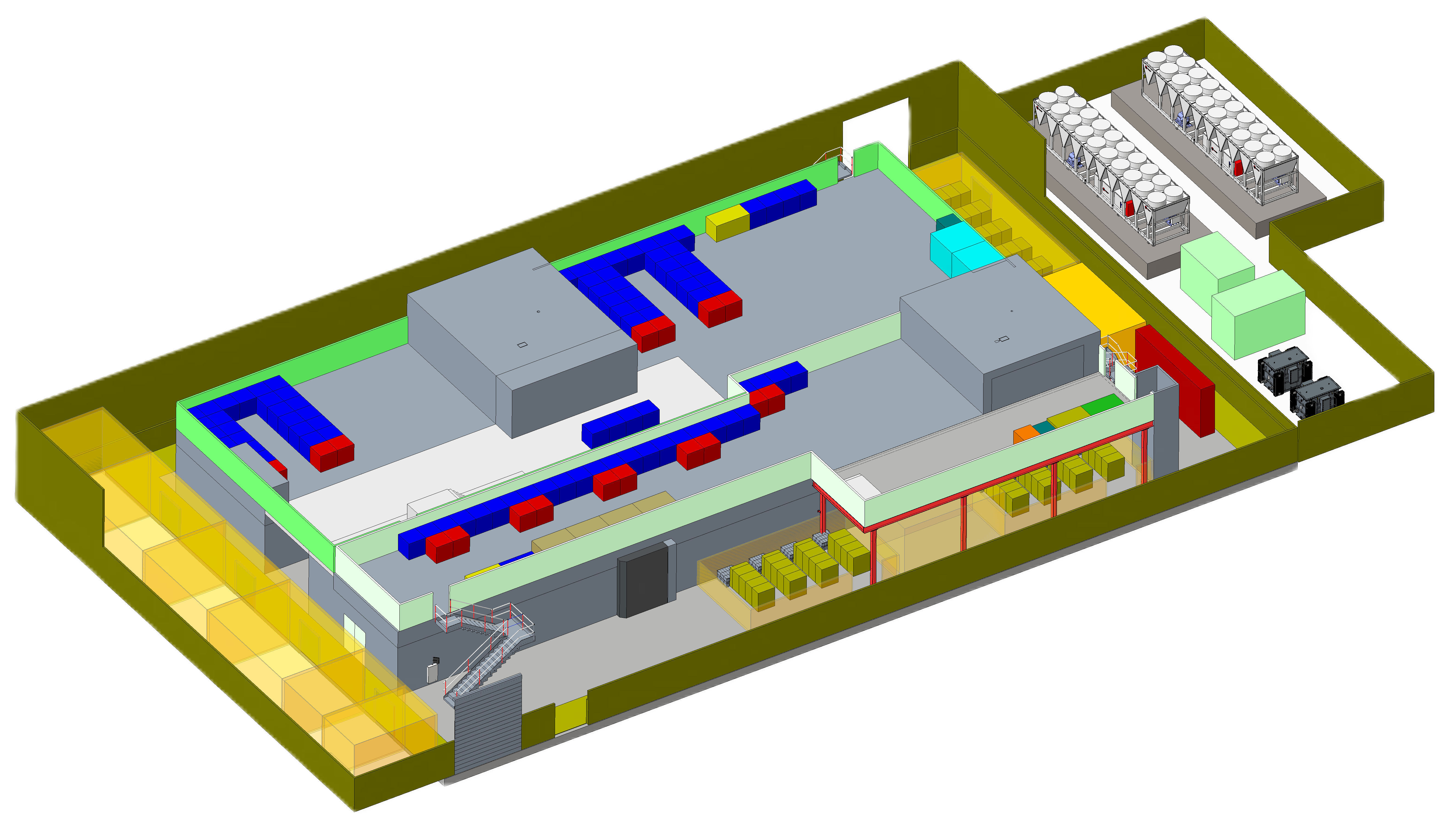 High Energy In Vitro Station
High Energy Line
Low Energy Line
Low Energy In Vitro Station
1272-pa1-wp2-prs-0010-v1.0
4
Facility Layout Second Floor
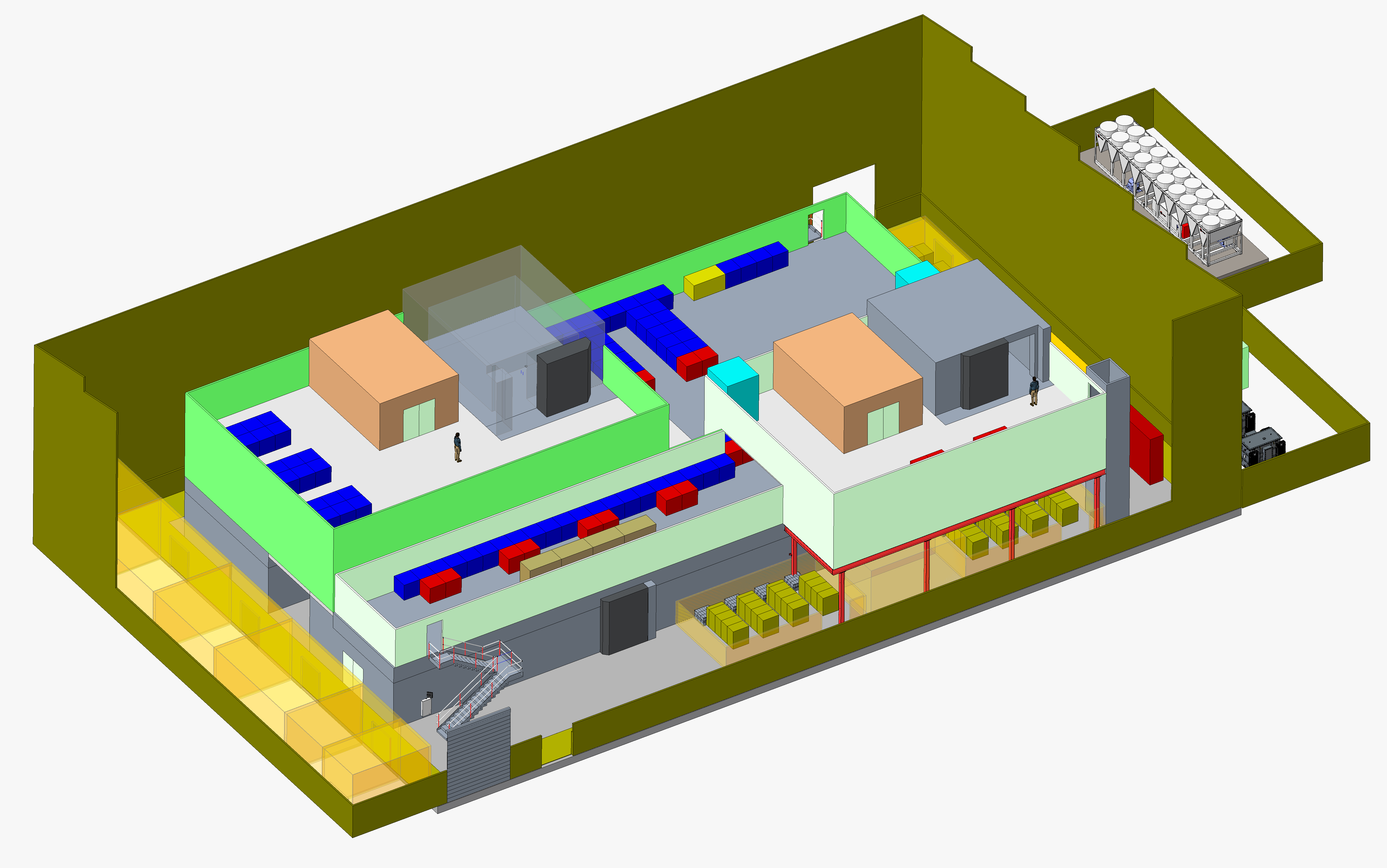 High Energy In Vitro Station
Low Energy In Vitro Station
Control Station
Control Station
1272-pa1-wp2-prs-0010-v1.0
5
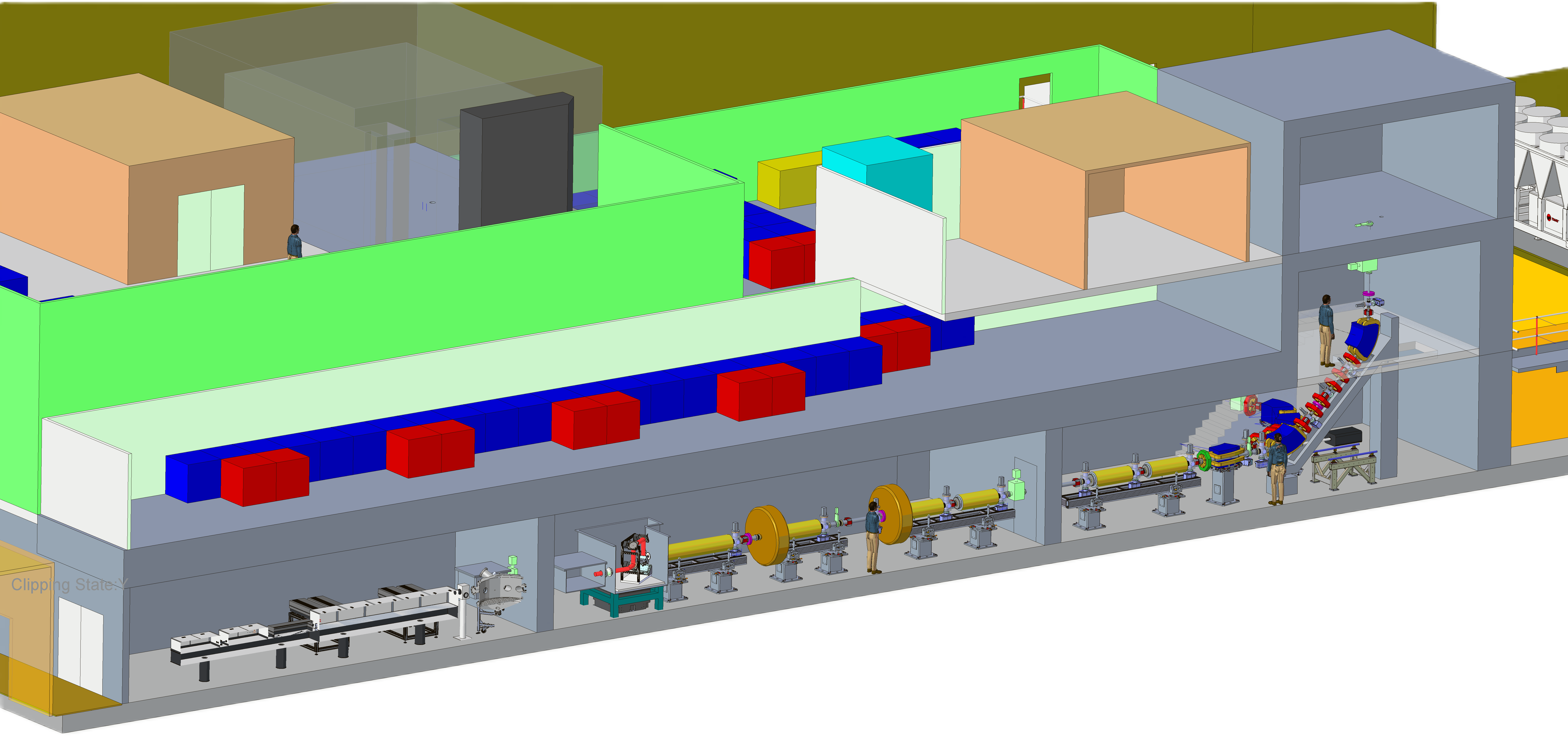 Low Energy Line
Low Energy In Vitro End Station
3m
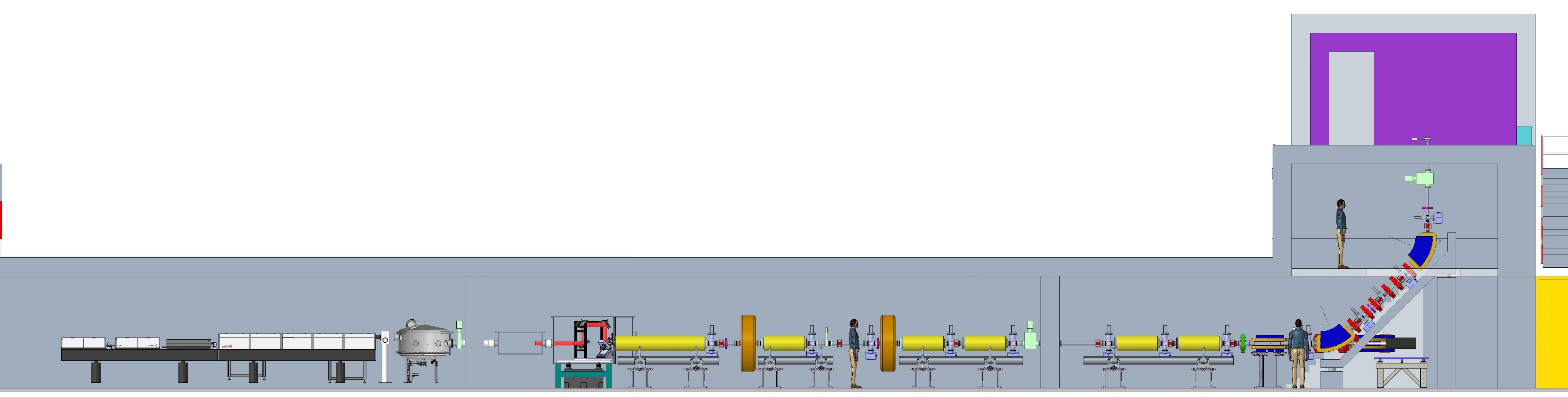 Low Energy In Vitro End Station
Low Energy Line
Capture
Target System
100 TW Ti:Sapphire Laser
6
1272-pa1-wp2-prs-0010-v1.0
Stage 1 Low Energy Line
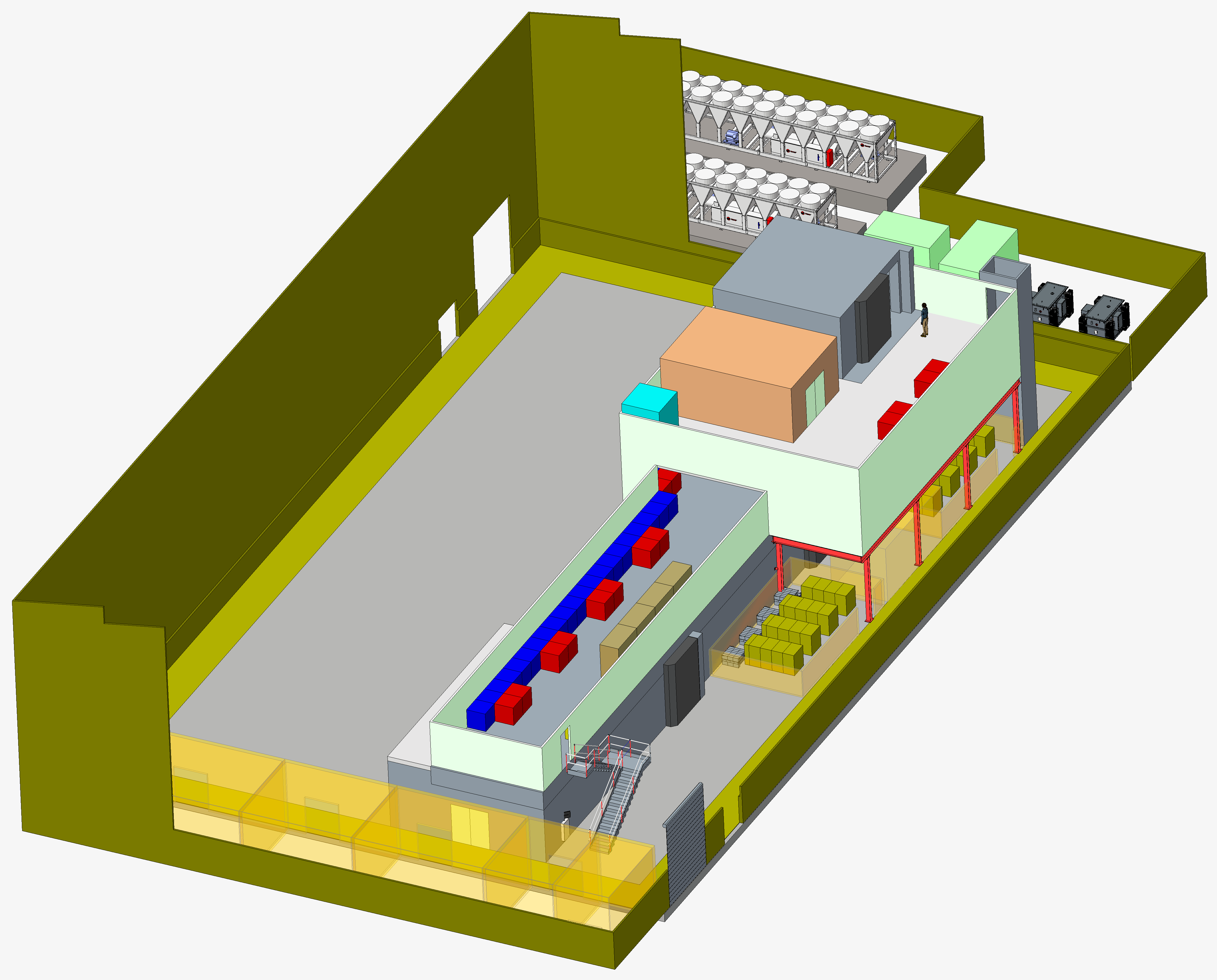 Low Energy In Vitro End Station
1272-pa1-wp2-prs-0010-v1.0
7
Tape Target
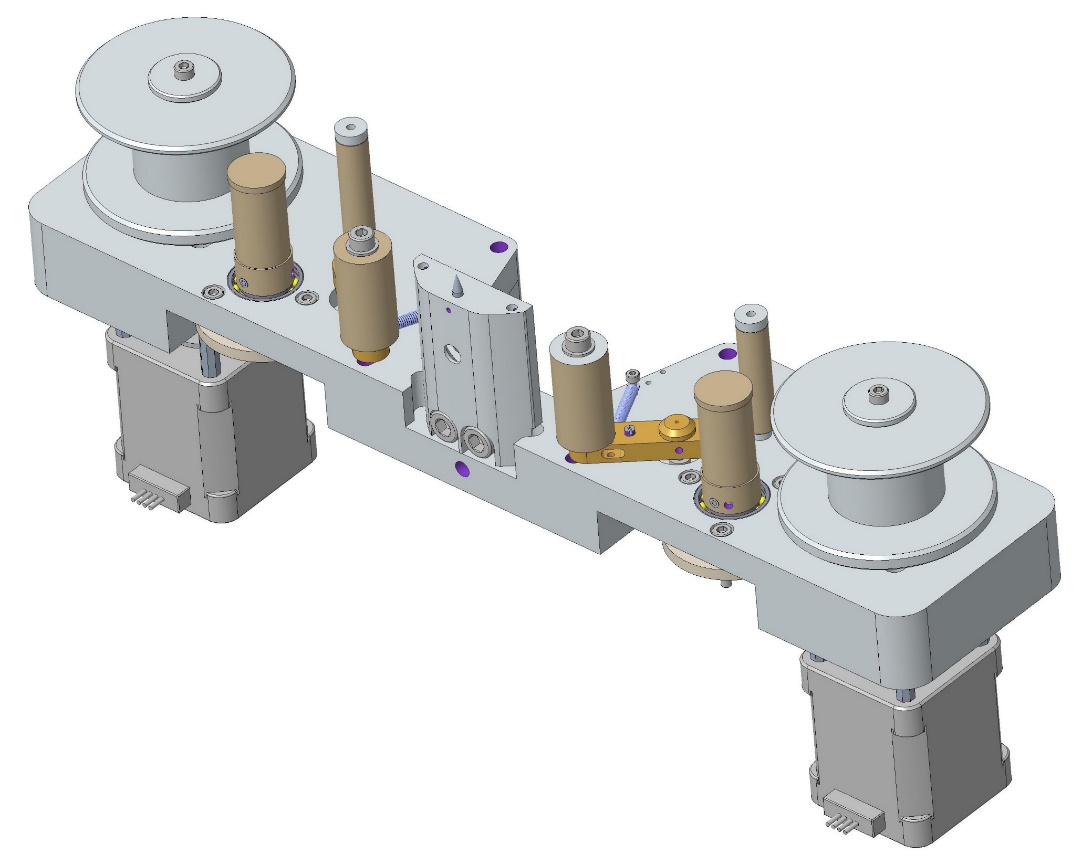 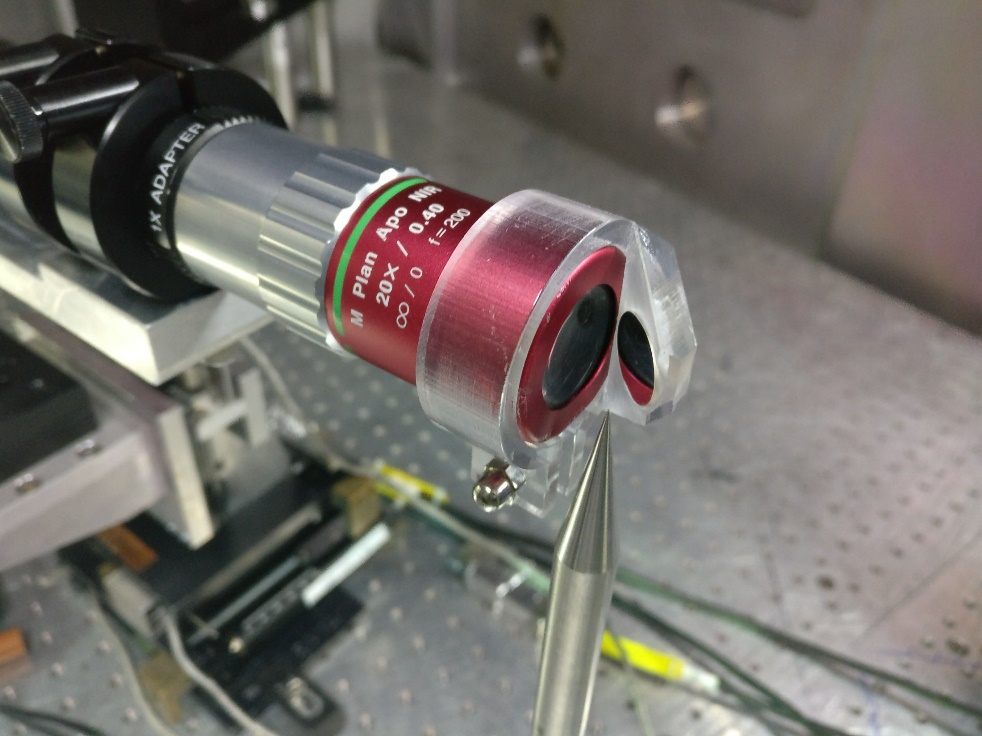 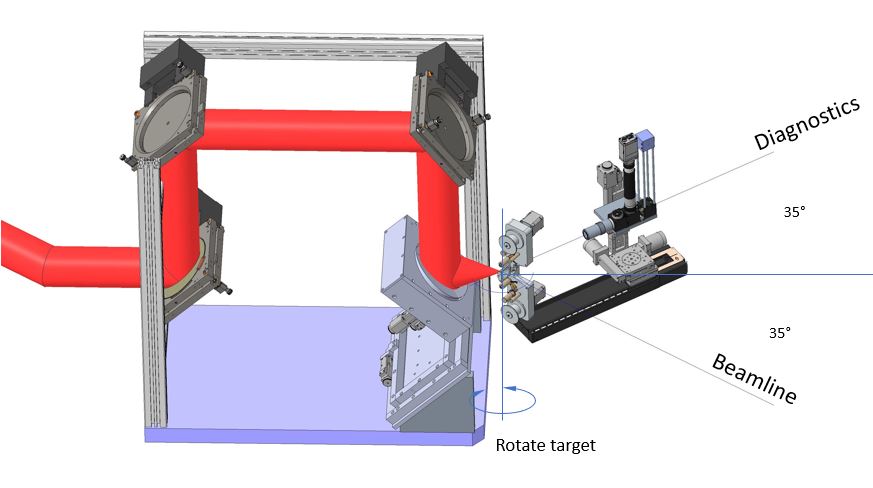 Camera
Tape Target
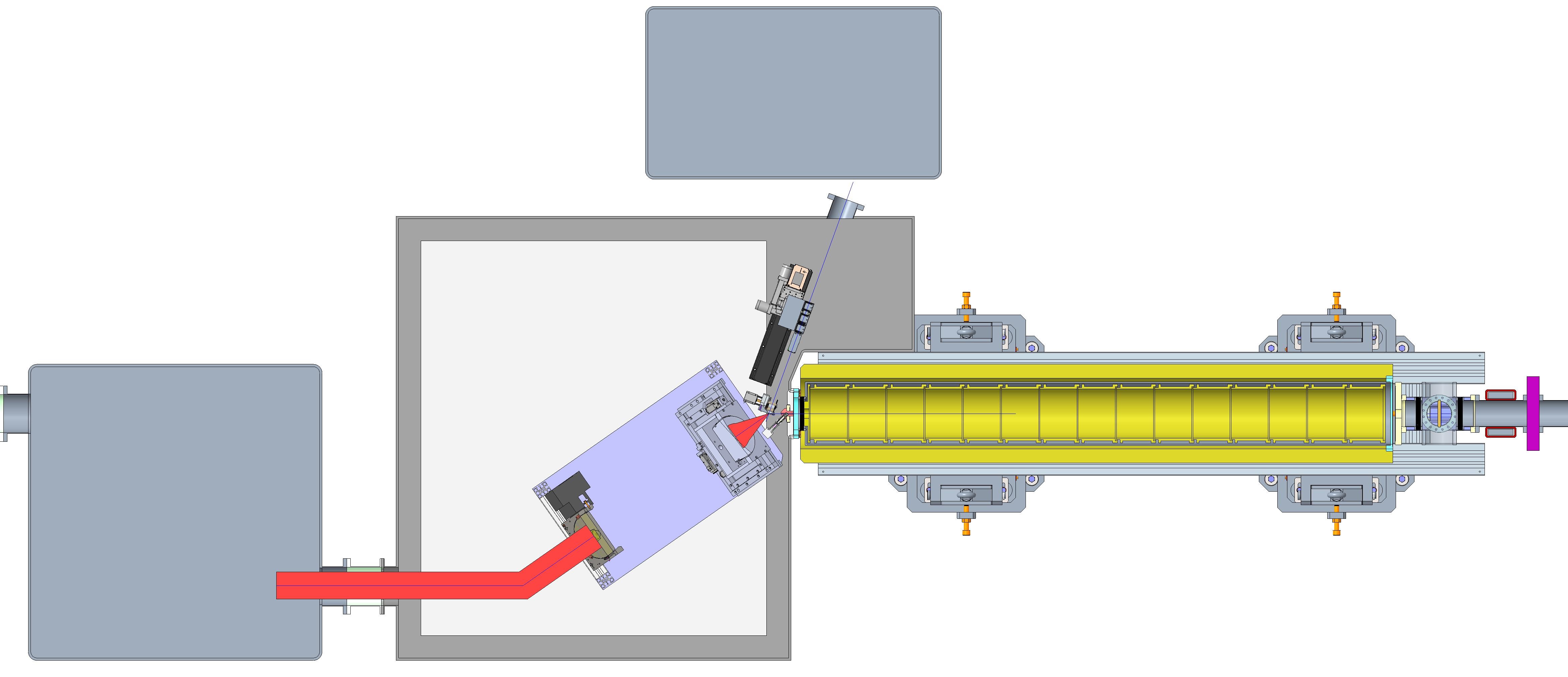 Diagnostics Camera
Diagnostics chamber
Tape target
35°
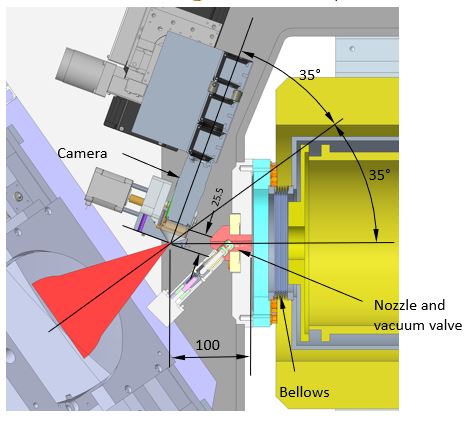 35°
Gabor Lens 01 & 02
8
1272-pa1-wp2-prs-0010-v1.0
Low Energy Line
+200mm
+400mm
Beam Profile Monitor
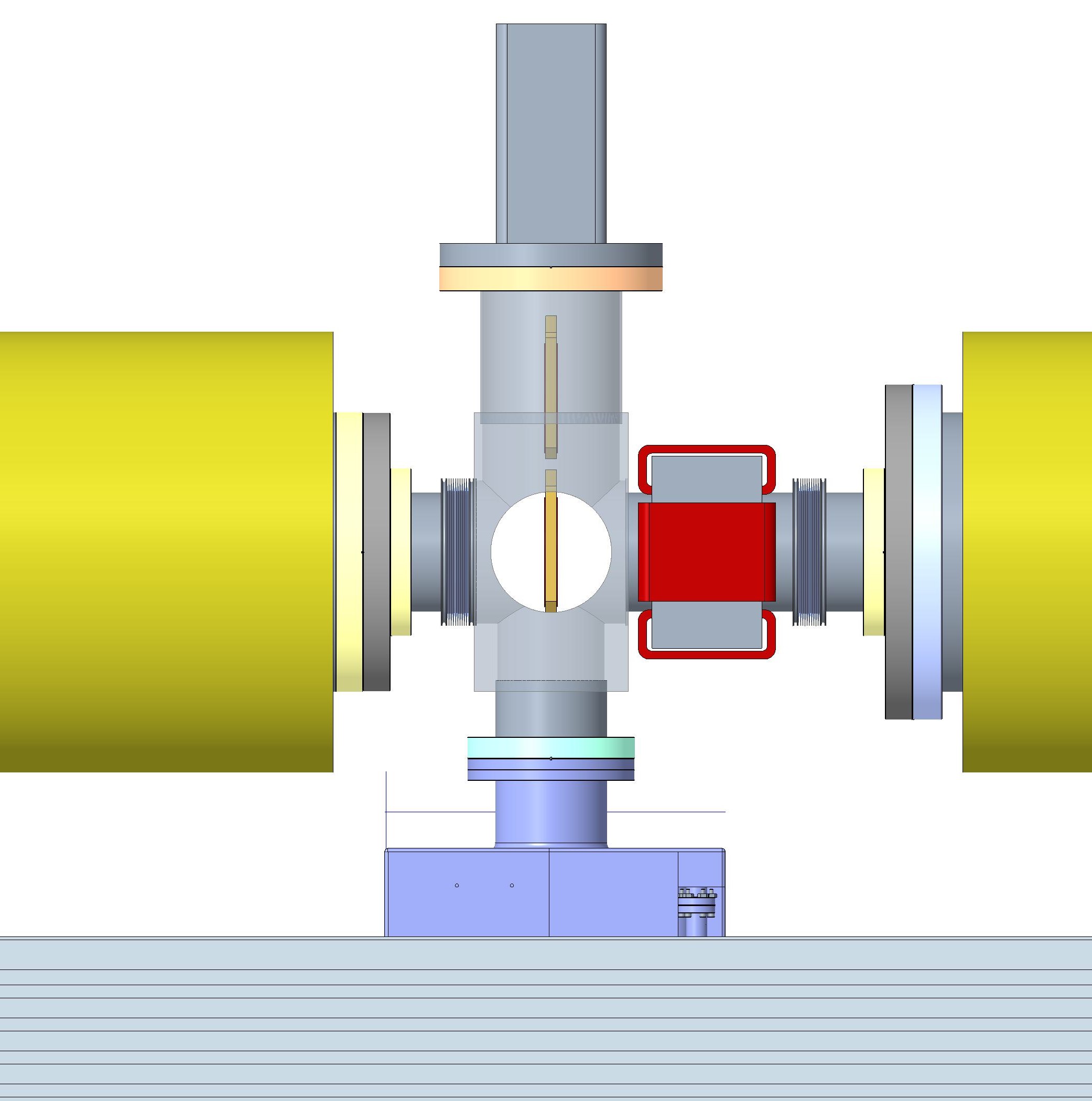 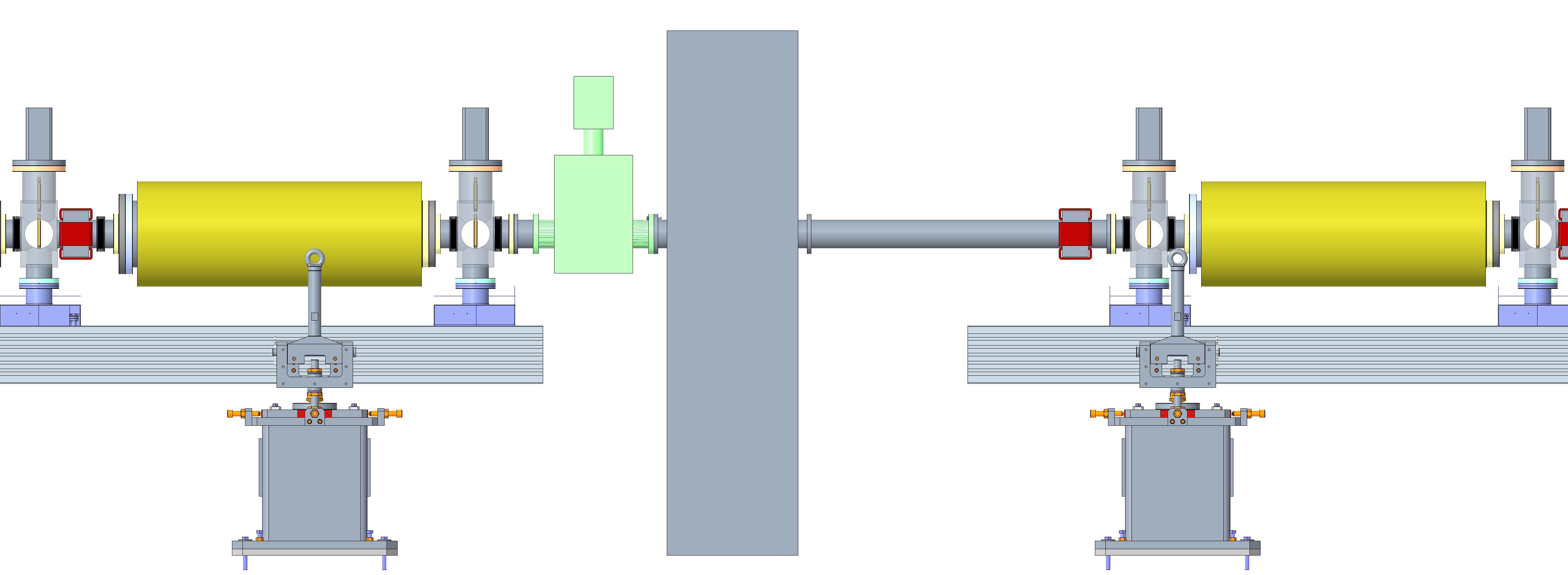 100mm Corrector Magnet
Corrector Magnet
500mm
For contingency
05
06
Shield Wall
Beam Stop
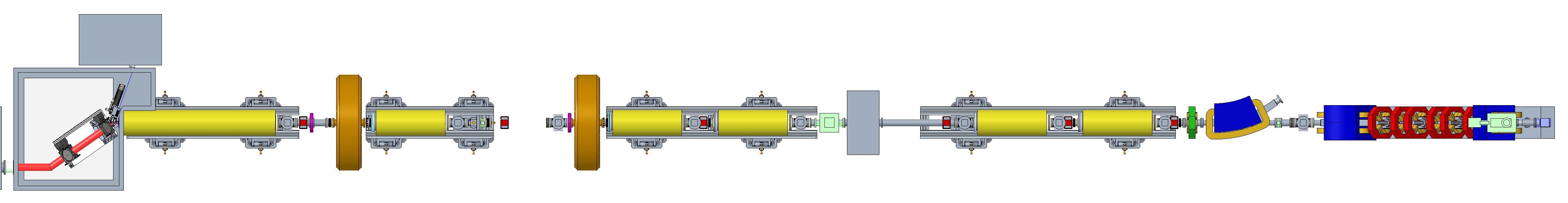 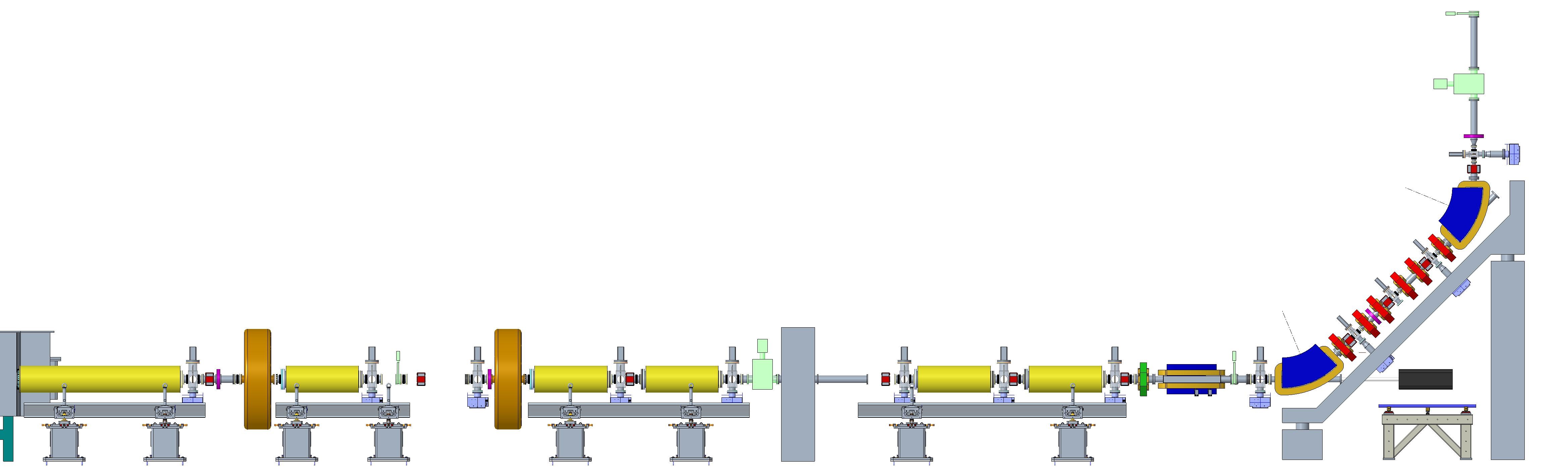 Corrector Magnet
+15037mm
+13380mm
+17140mm
+1157mm
+7666mm
+9323mm
+3959mm
0m
+400mm
+546mm
+200mm
+200mm
+0mm
+1145mm
Target Chamber
RF Cavity
RF Cavity
07
05
03
02
01
04
06
Shield Wall
Beam Stop
1272-pa1-wp2-prs-0010-v1.0
9
Low Energy Line Support Systems
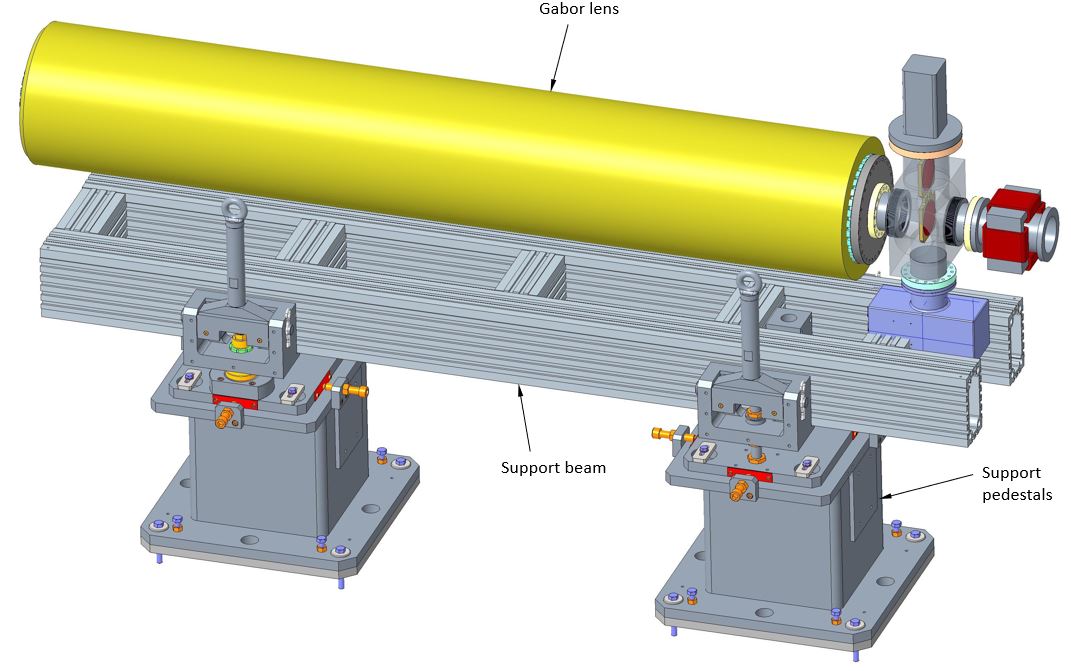 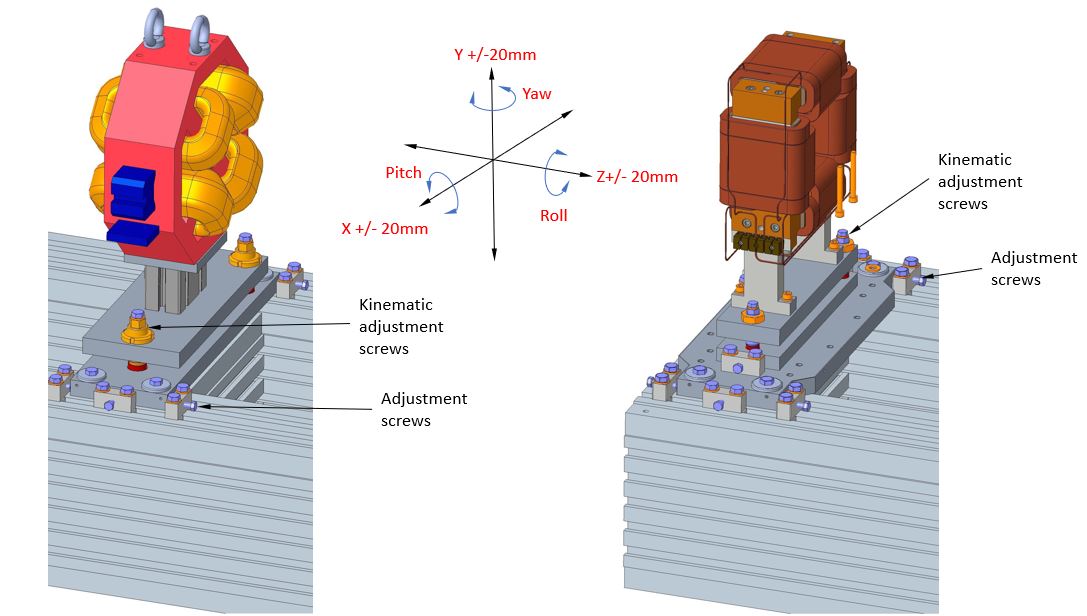 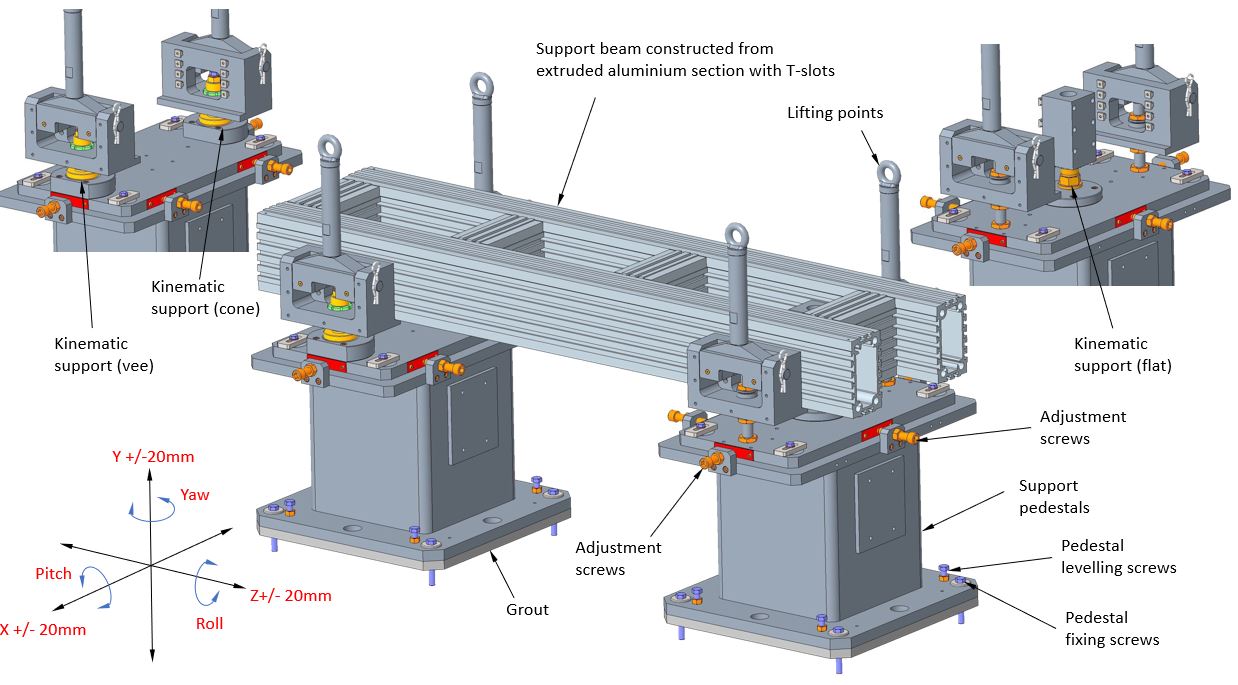 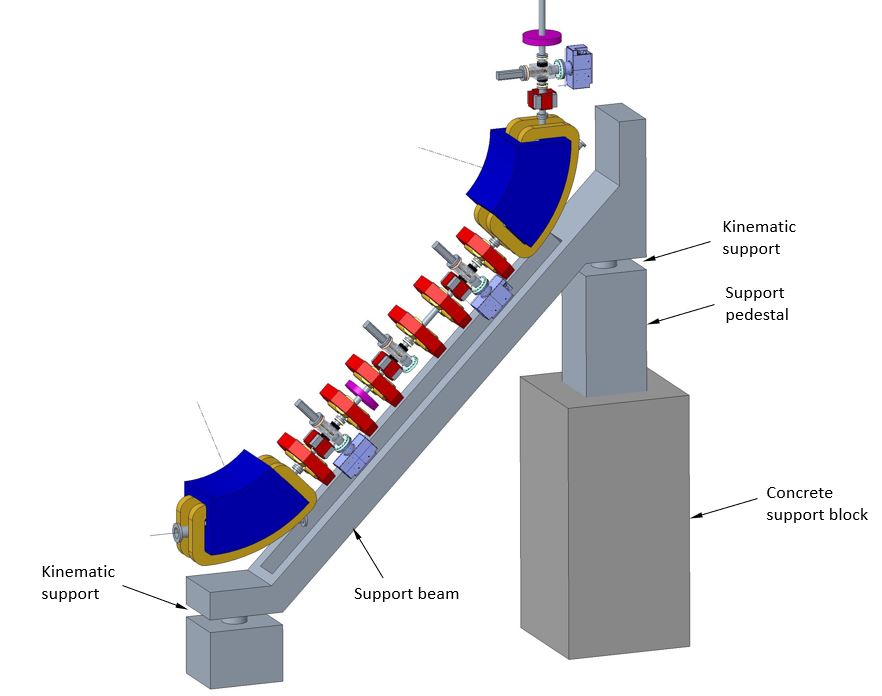 10
1272-pa1-wp2-prs-0010-v1.0
Low Energy Line Support Systems Example
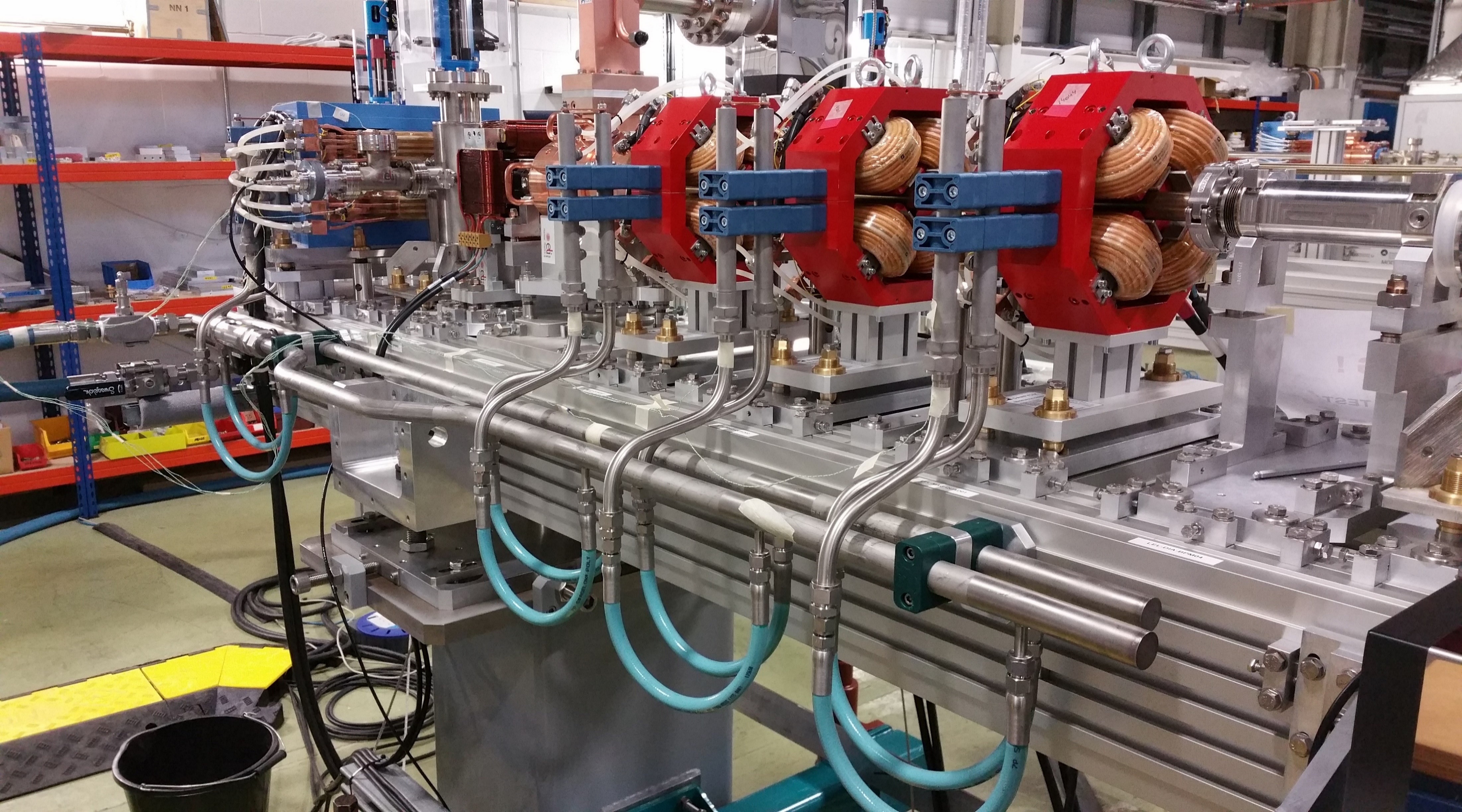 Kinematic supports
Lifting points
Support Beam
Support Pedestal
11
1272-pa1-wp2-prs-0010-v1.0
Extraction kicker magnet
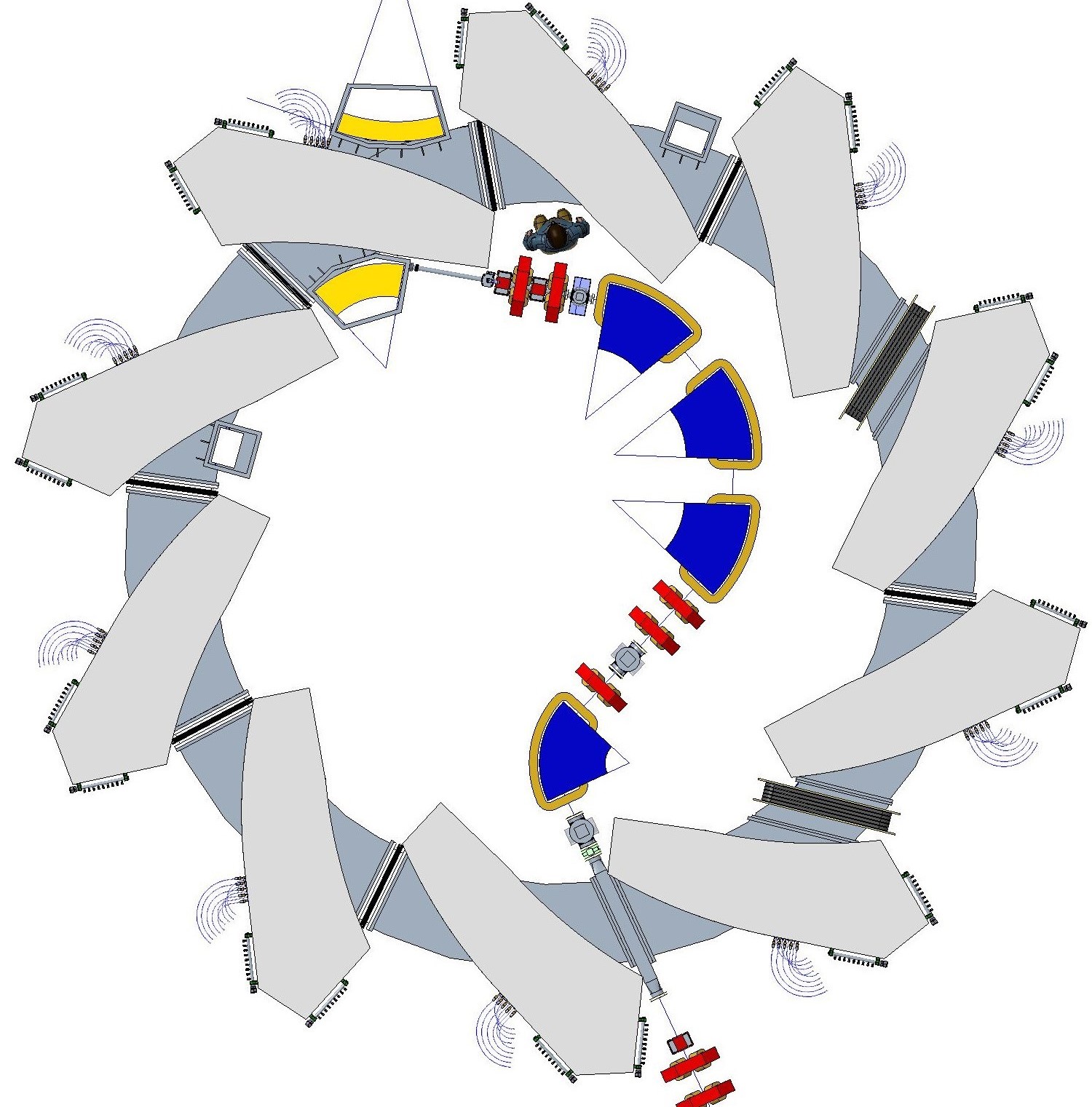 FFA Injection Line & Ring Magnet Yoke
Extraction septum magnet
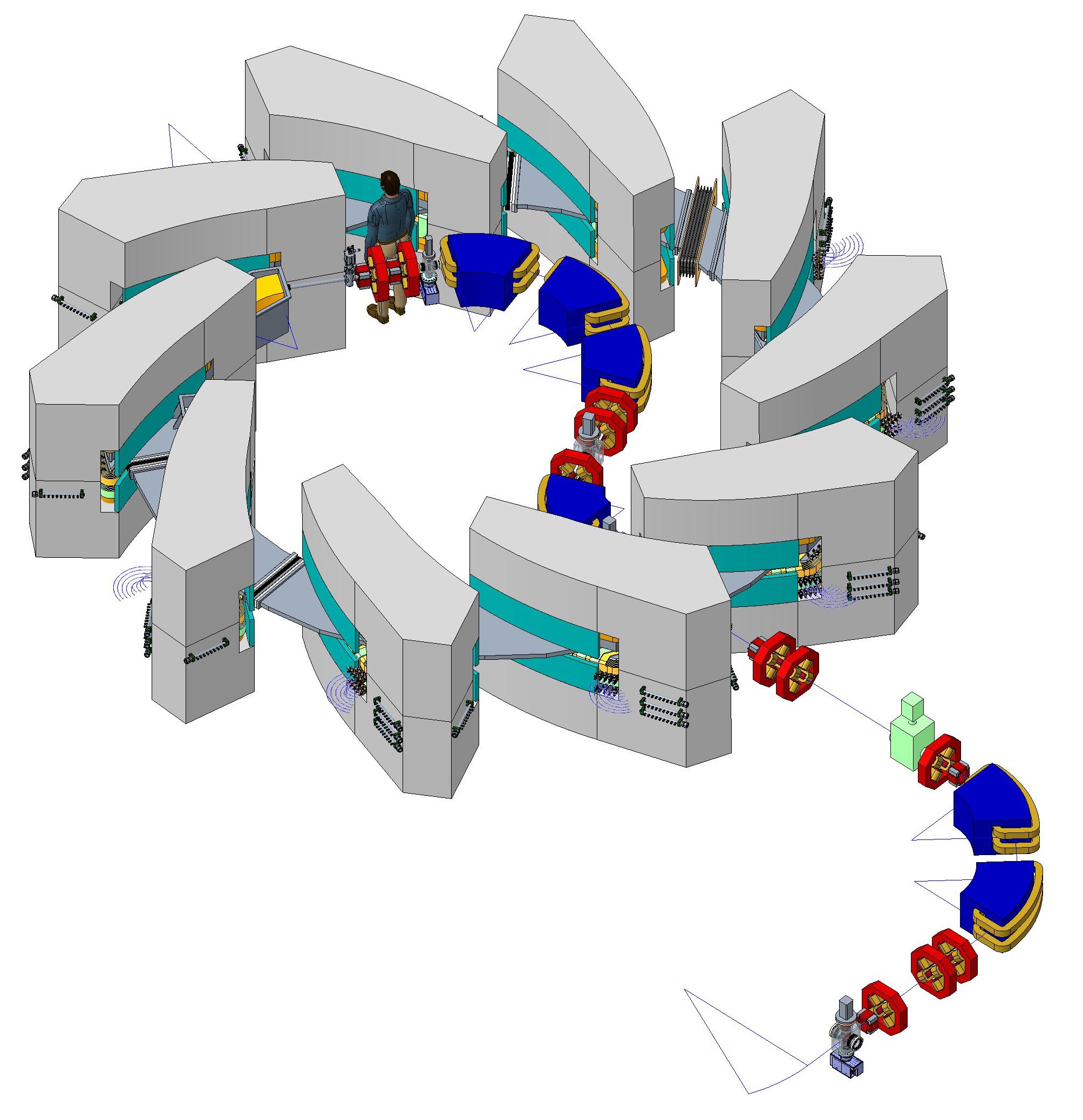 Ring Magnet
RF MA Cavity
Injection septum magnet
Injection kicker magnet
Injection Line
Preliminary LhARA FFA magnet specification:
 
lattice : spiral scaling singlet,
N: 10,
ksi: 48.7 degree,
R0: 3.477m,
Rmax: 3.53m,
Rmin: 2.88m,
Gap: 9.5cm.
RF MA Cavity
1272-pa1-wp2-prs-0010-v1.0
12
FFA Magnet
2710mm
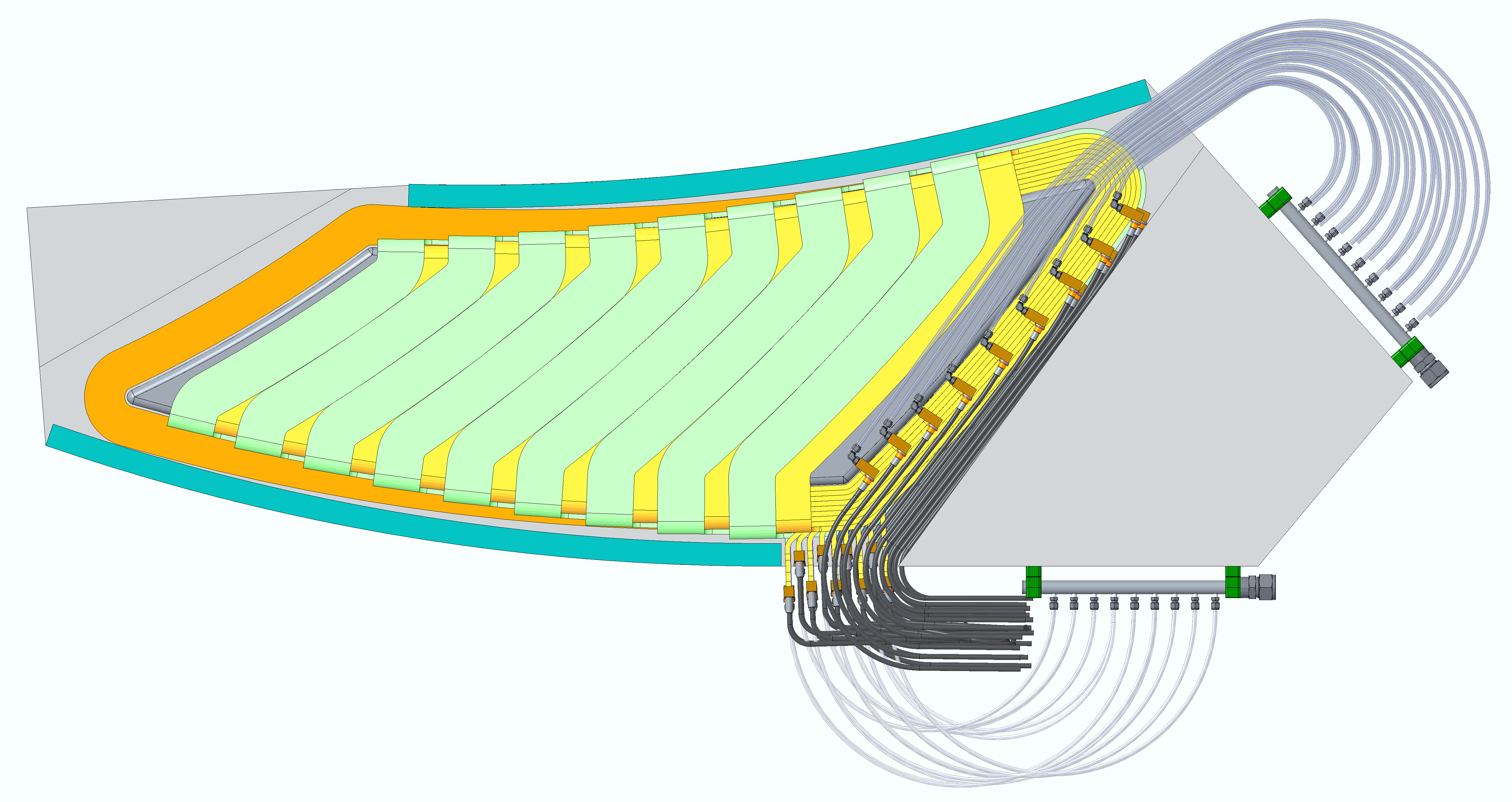 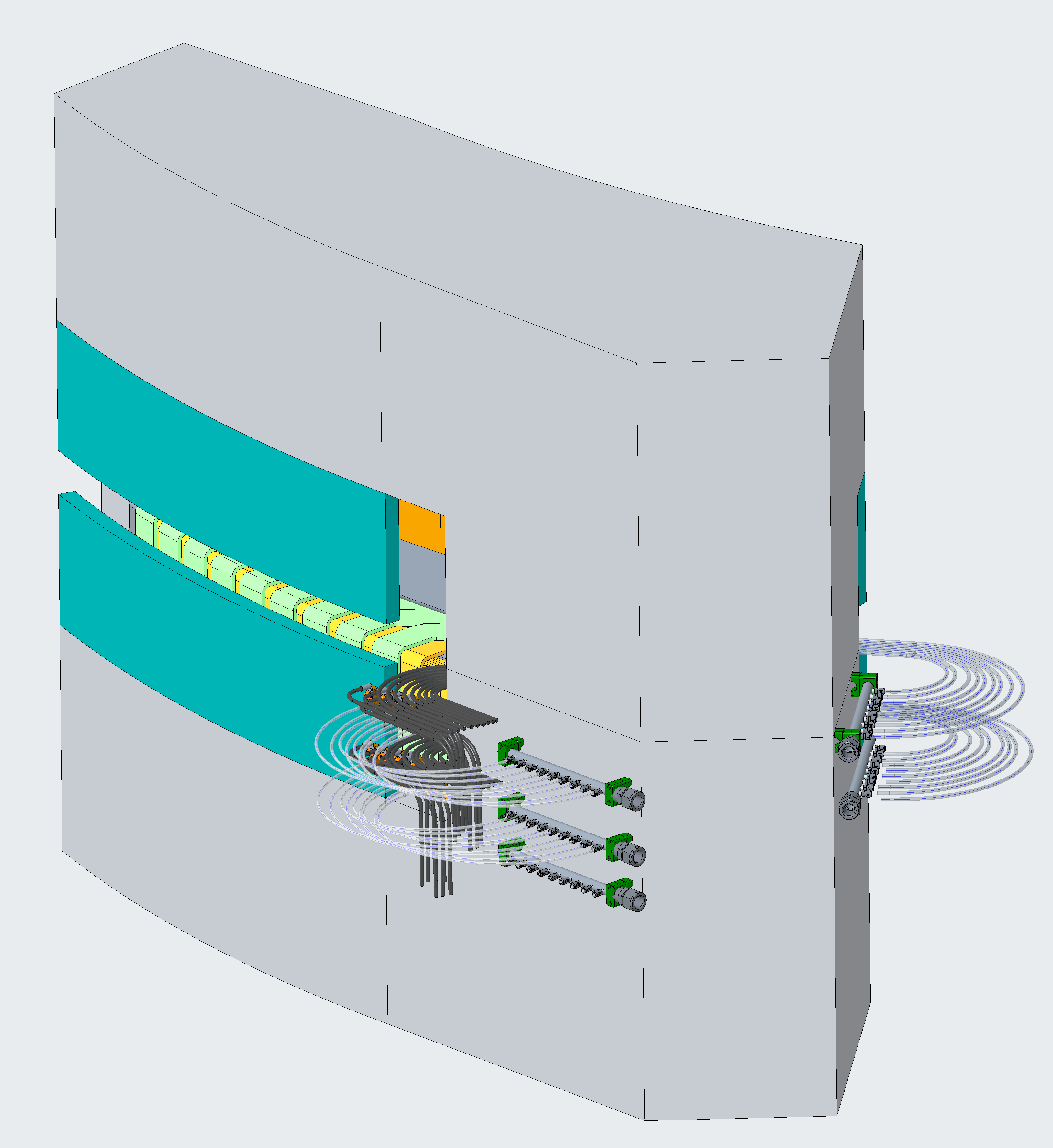 Steel yoke
Weight 22 t
965mm
2000mm
Trim coils only shown on lower pole
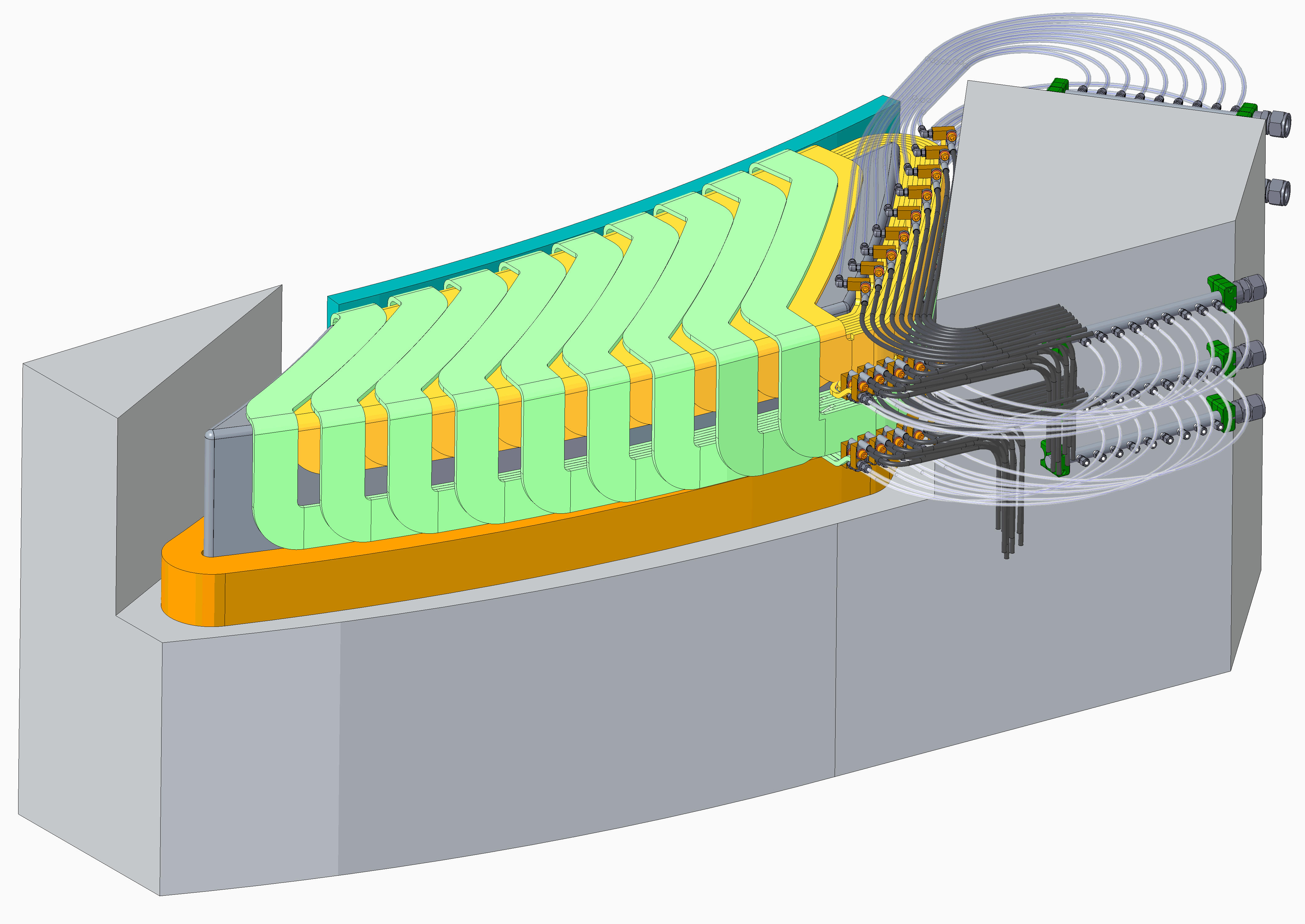 18 Trim coils (2  layers)
Pole
Water return
Water feed
Field clamp plates
Main coil
Electrical power cables
Water cooling manifold
Trim Coils
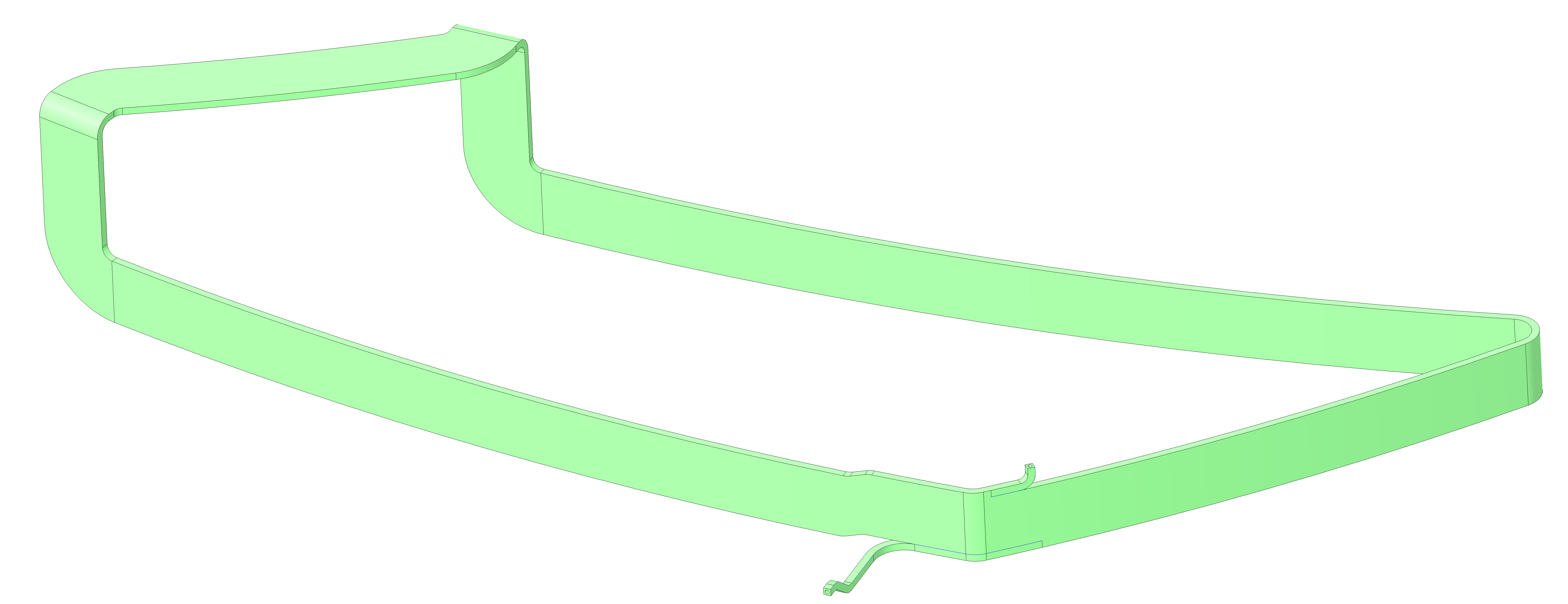 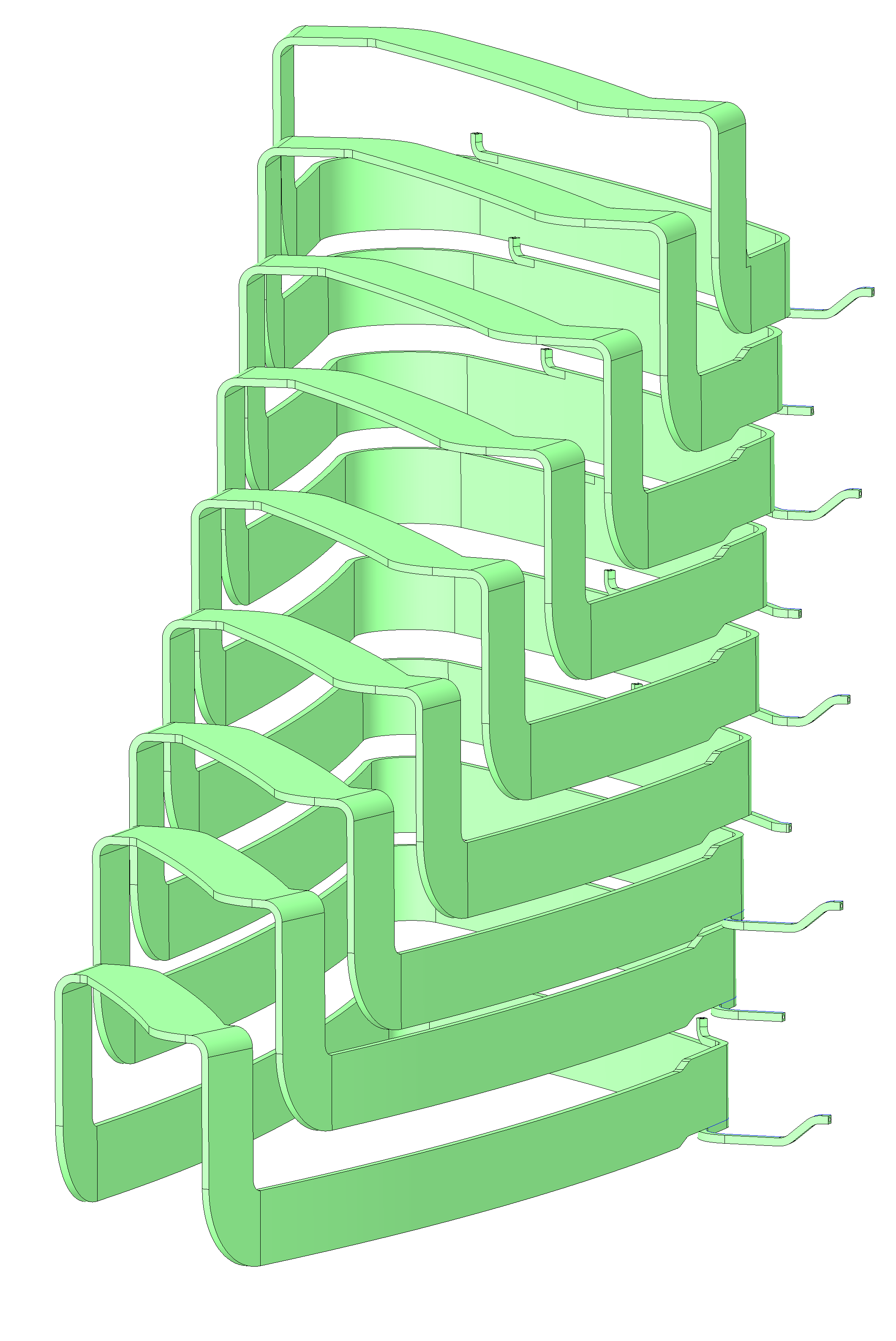 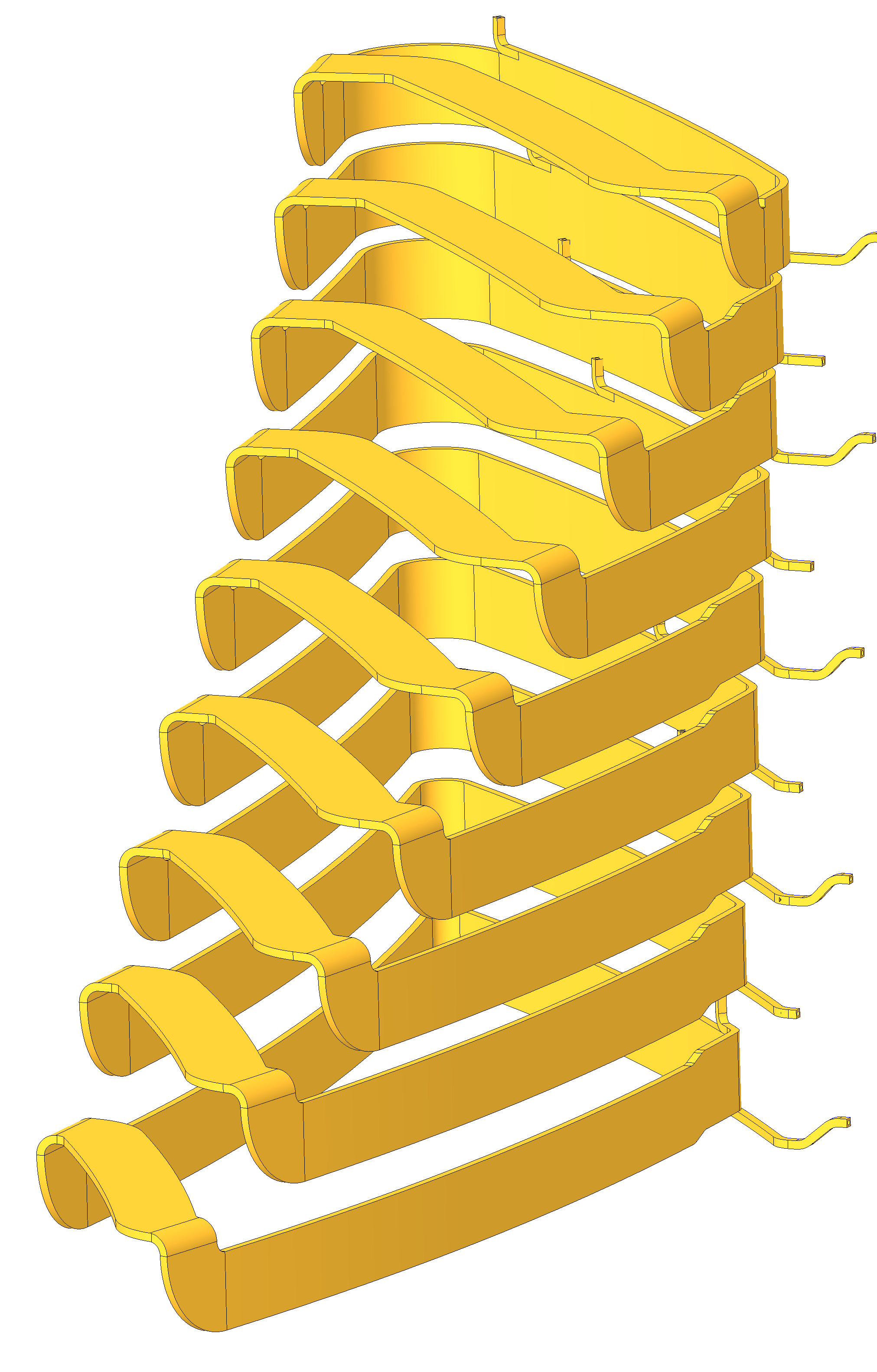 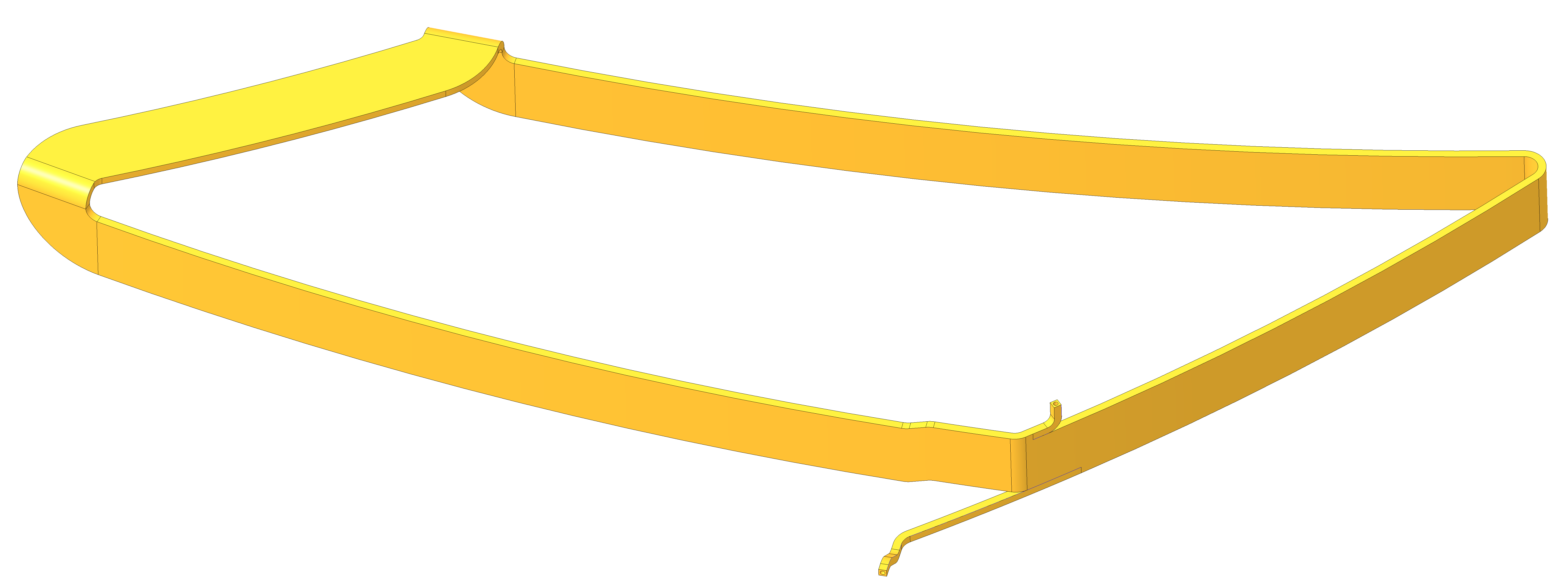 Single trim coil wound with 10mm conductor with Ø6mm hole
Single trim coil wound with 10mm conductor with Ø6mm hole
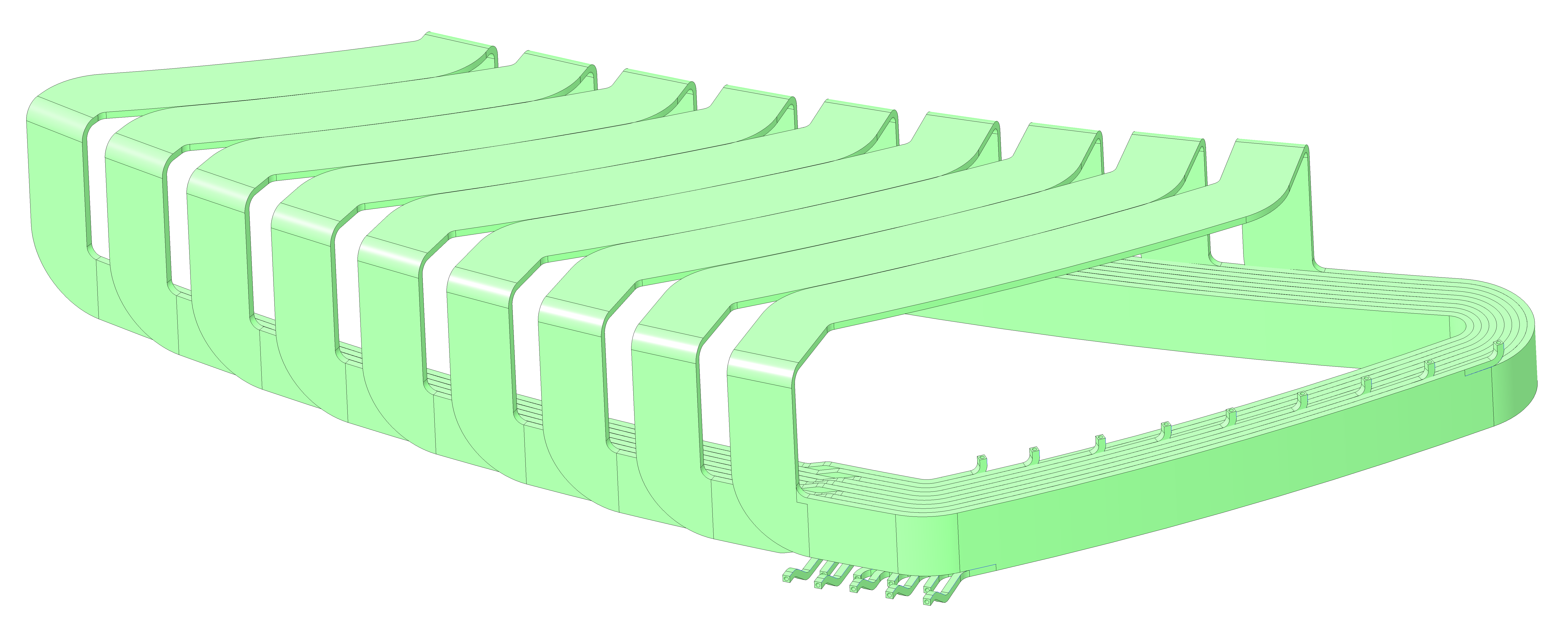 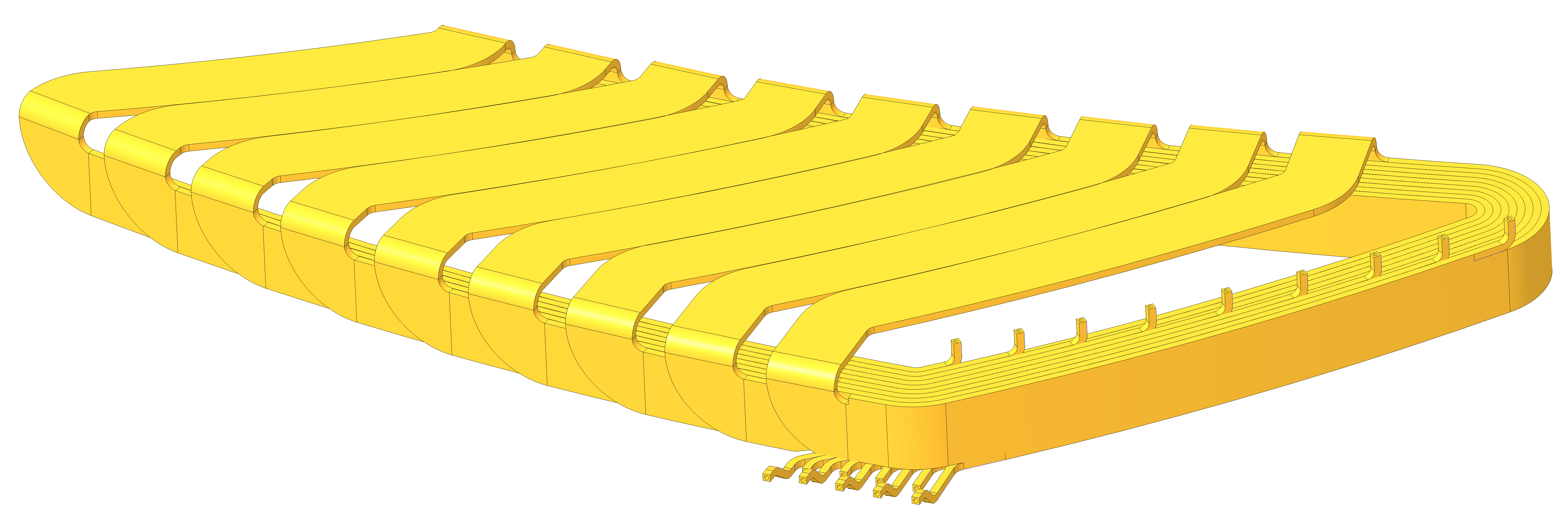 9 coils in each layer
9 coils in each layer
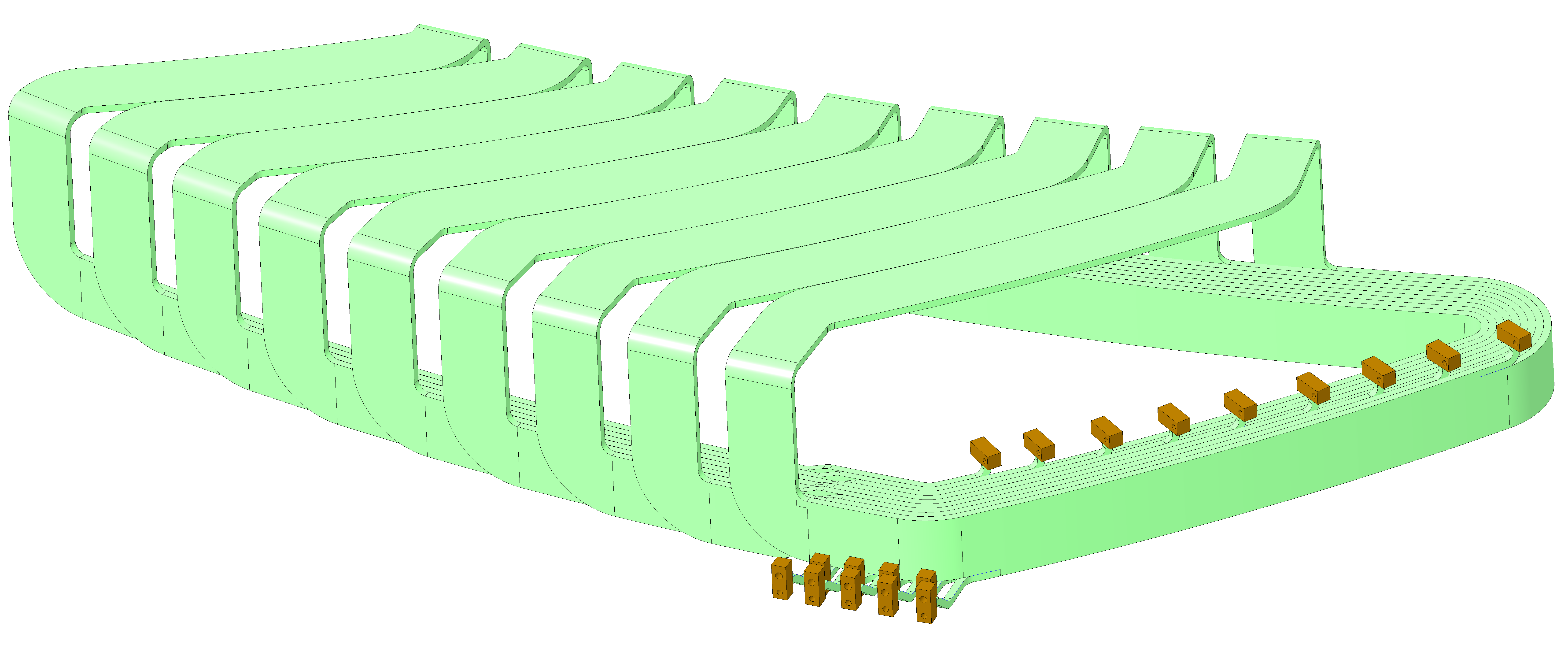 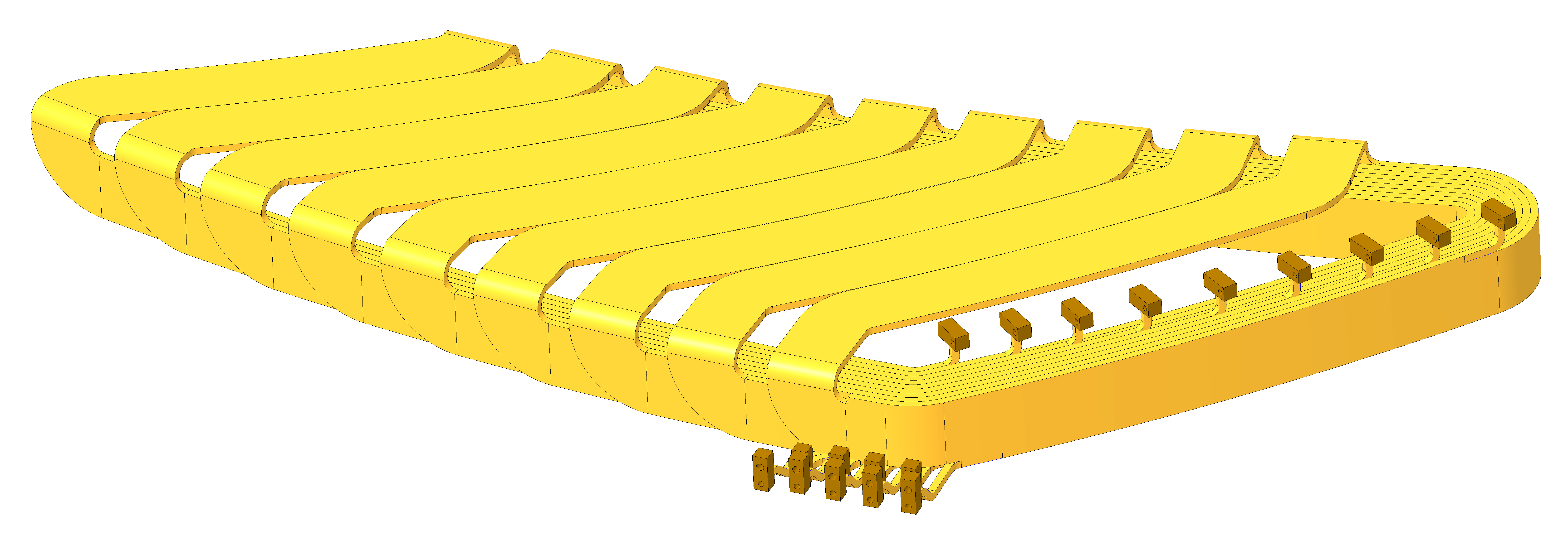 Braze connector blocks for water and electrical connections
Braze connector blocks for water and electrical connections
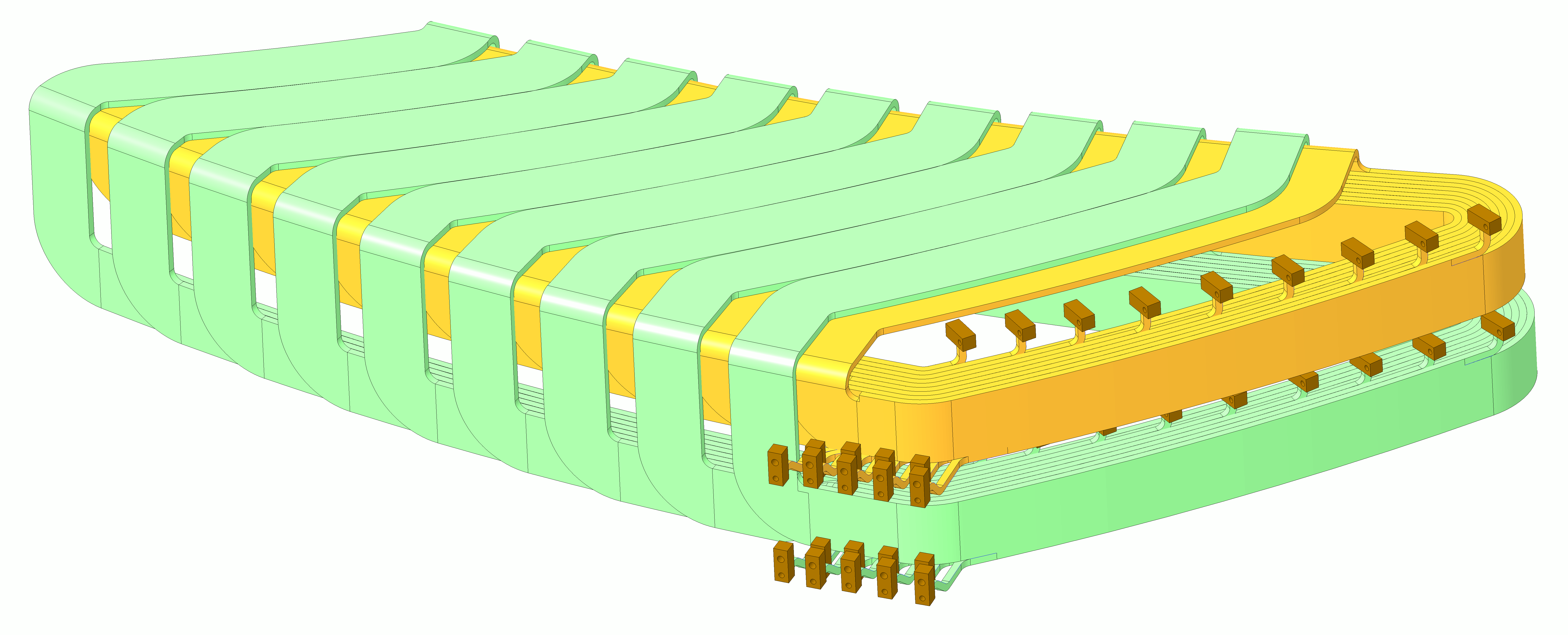 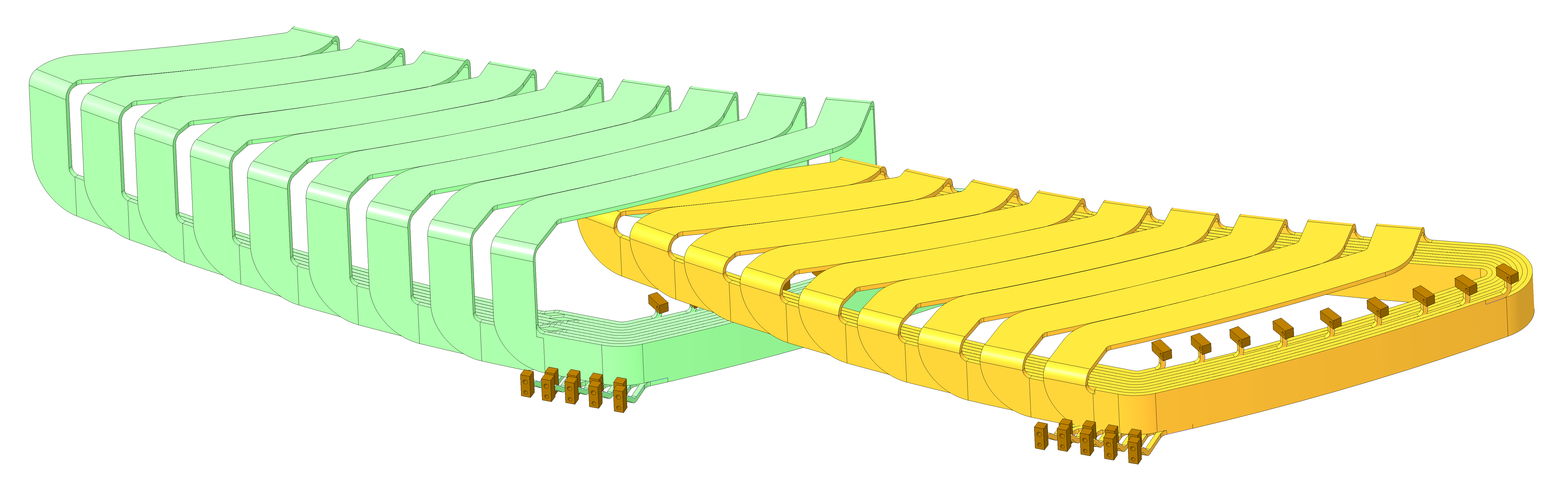 9 coils in each layer
14
1272-pa1-wp2-prs-0010-v1.0
Ring Vacuum Chamber – Stainless Steel
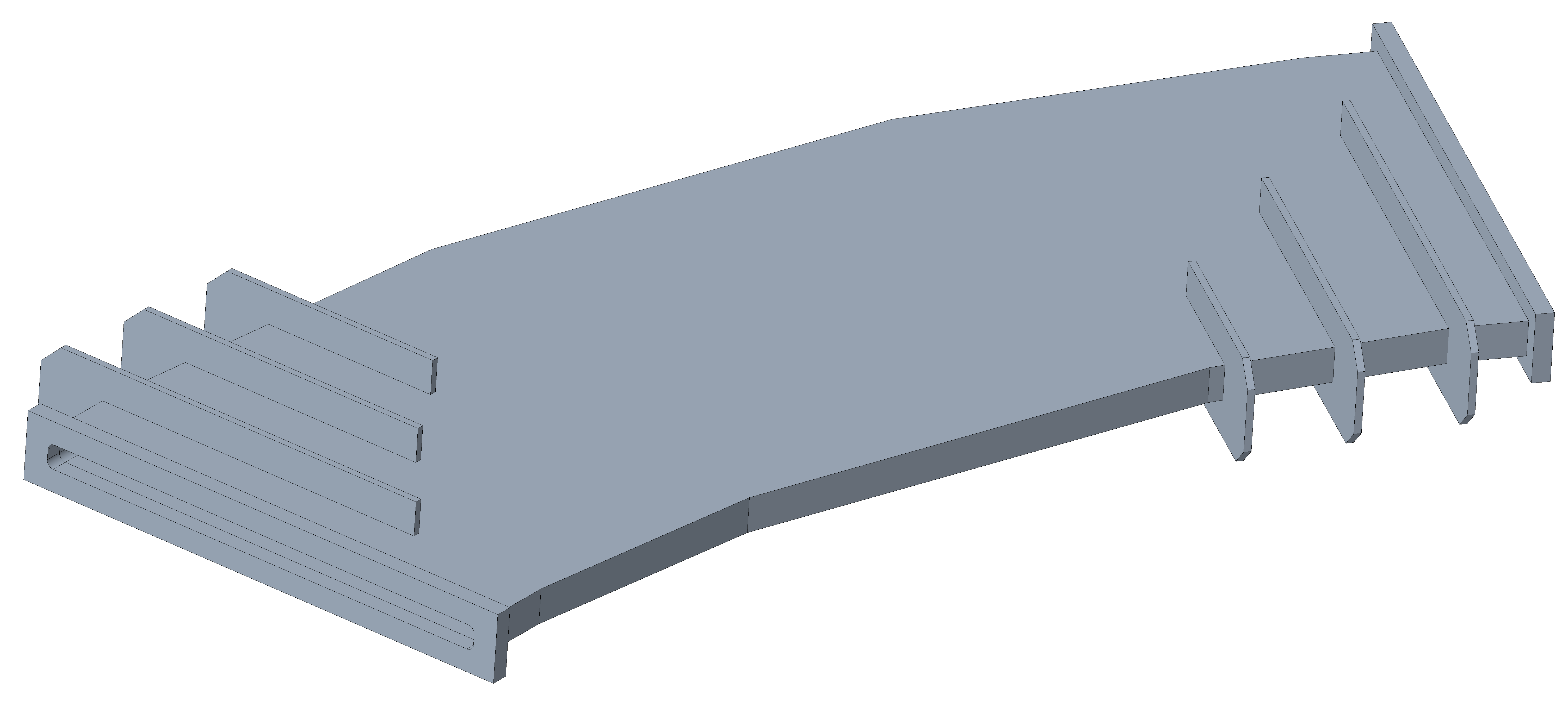 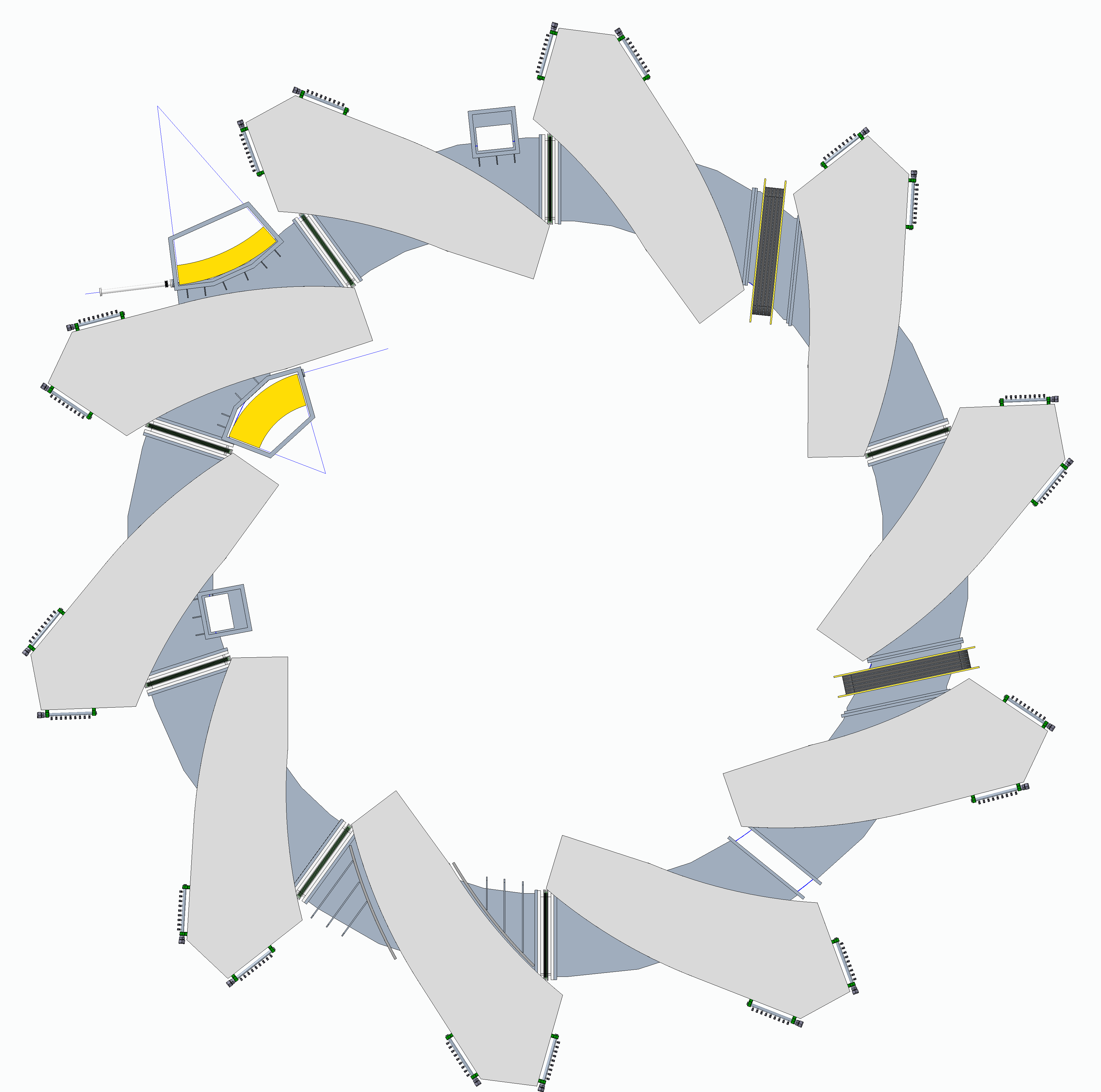 Pole region
36°
Stengthening ribs
35mm vertical aperture
2710mm
51mm chamber
10mm Trim coil
95mm pole gap
Upper pole
Trim coil layer 2
Trim coil layer 1
Trim coil layer 1
Trim coil layer 2
Lower pole
2mm clearance for deflection due to vacuum load and geometric flatness
Vacuum chamber 8mm wall thickness
Ring Vacuum Chamber – Finite Element Analyses by Mitchell Kane
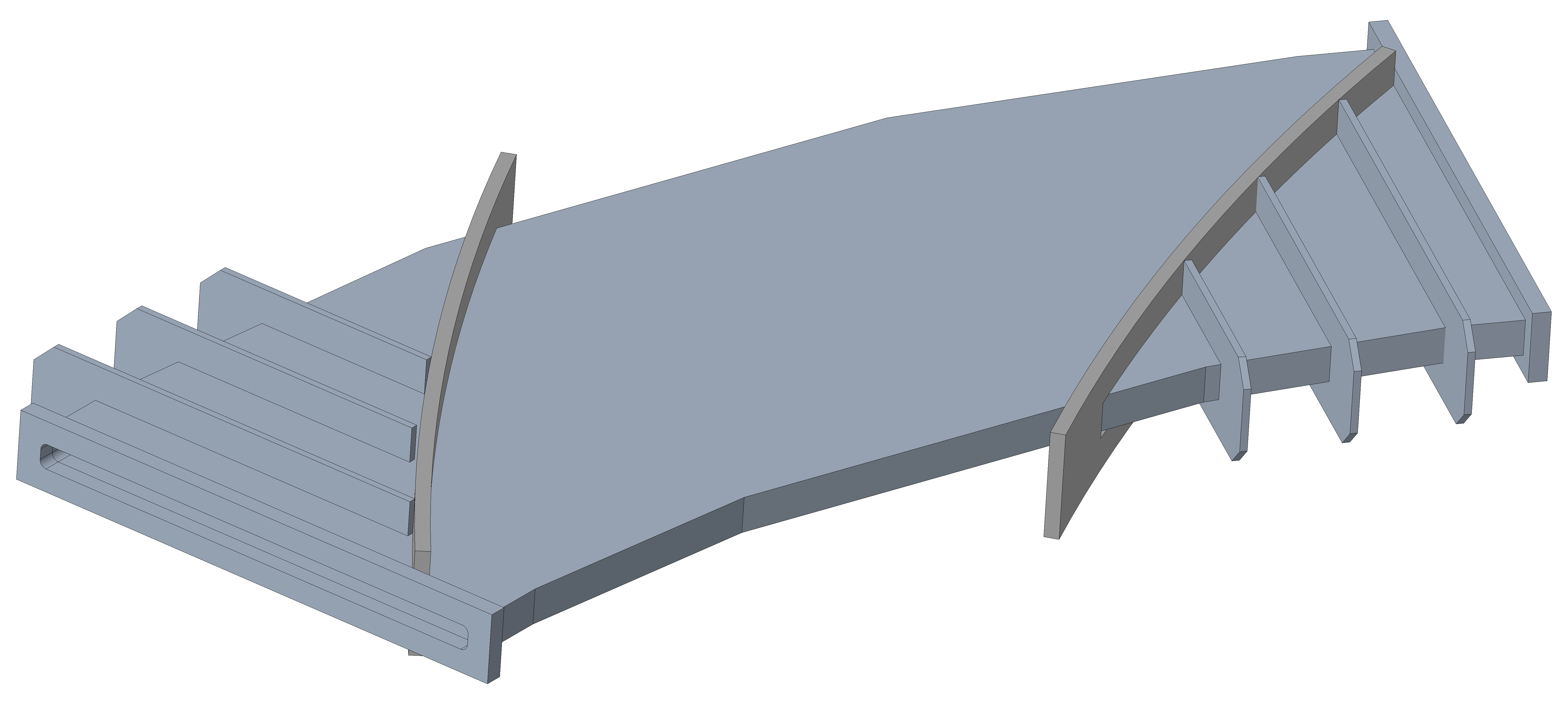 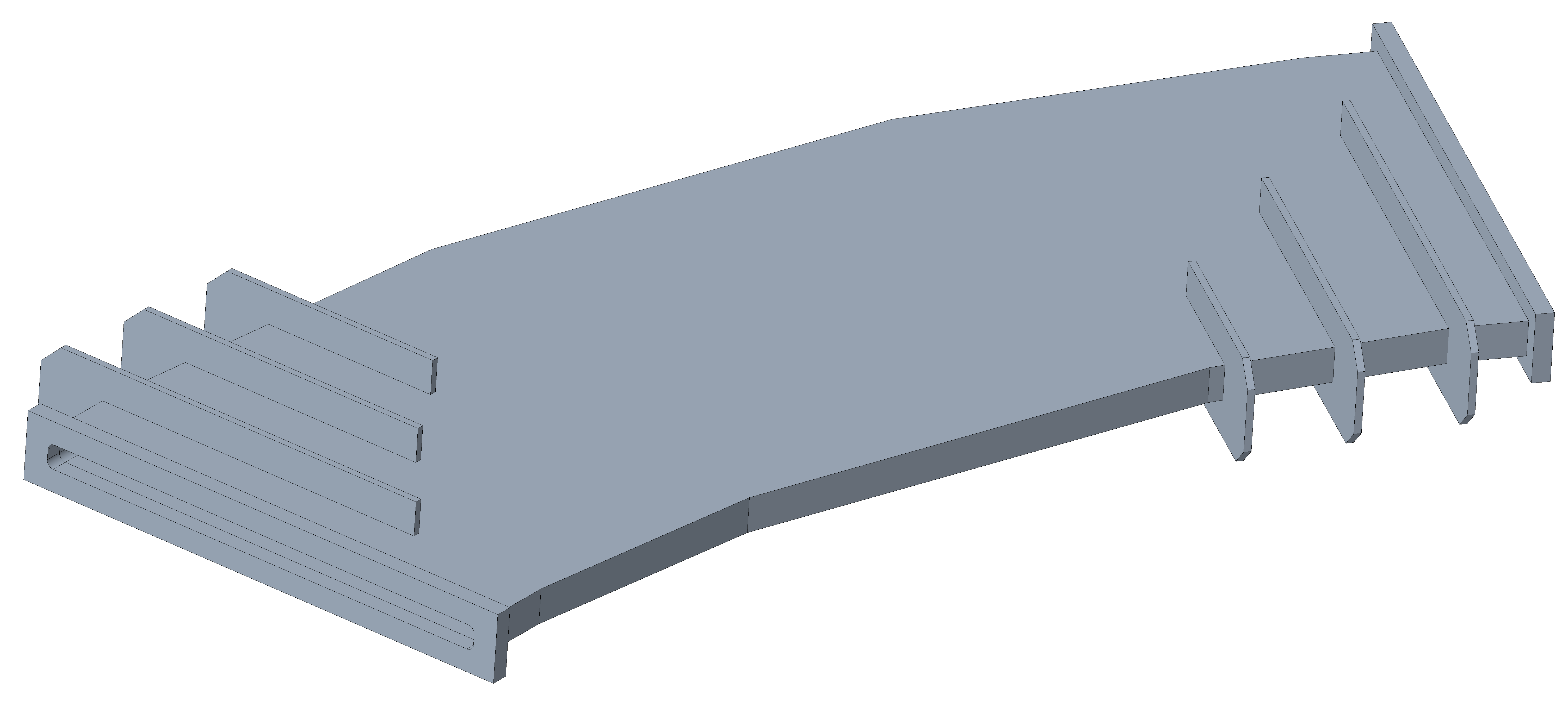 Pole region
Pole region
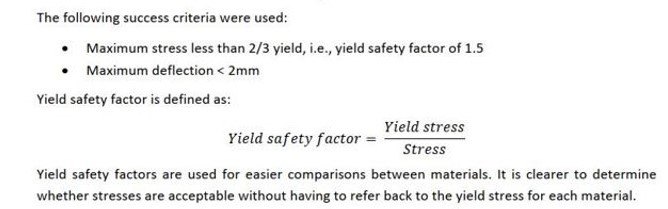 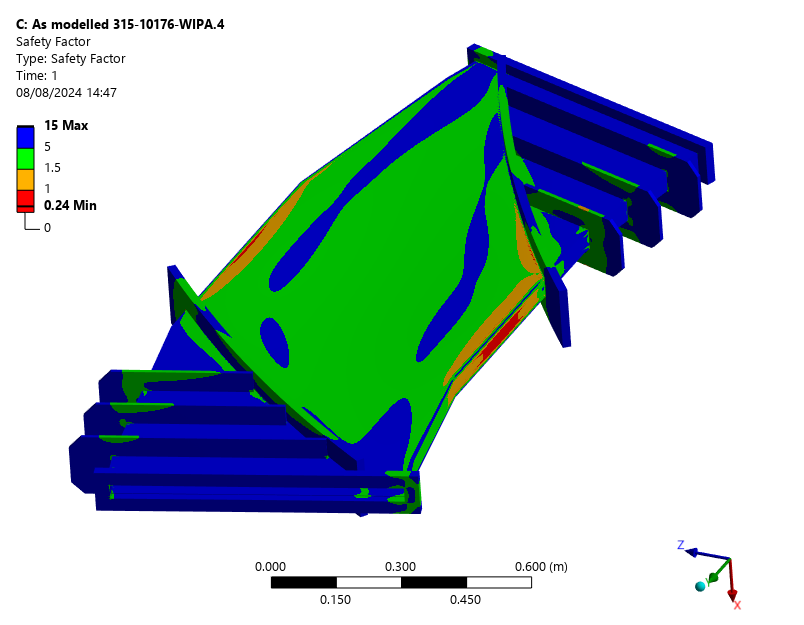 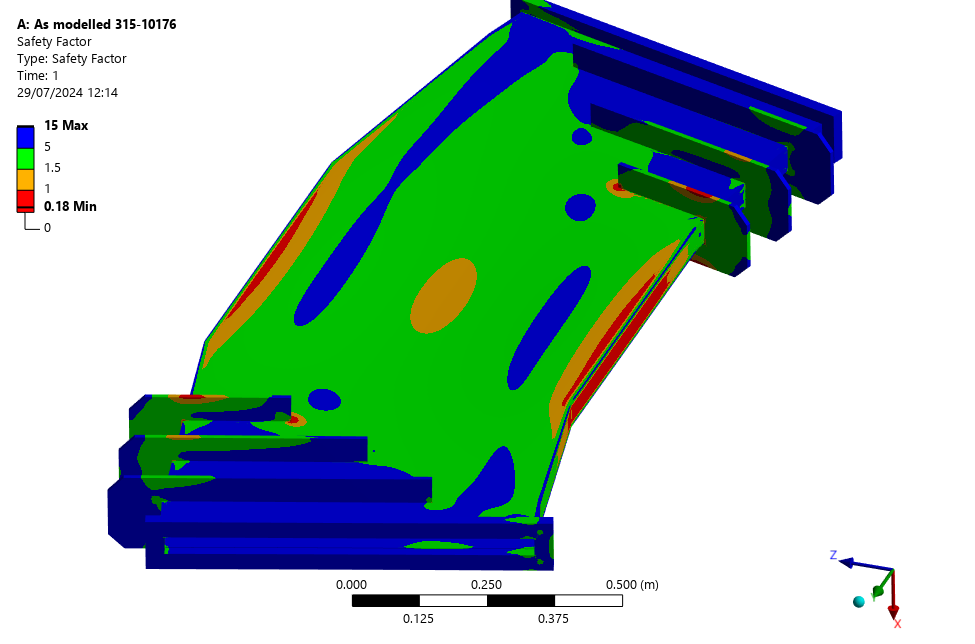 RF Cavity
400mm
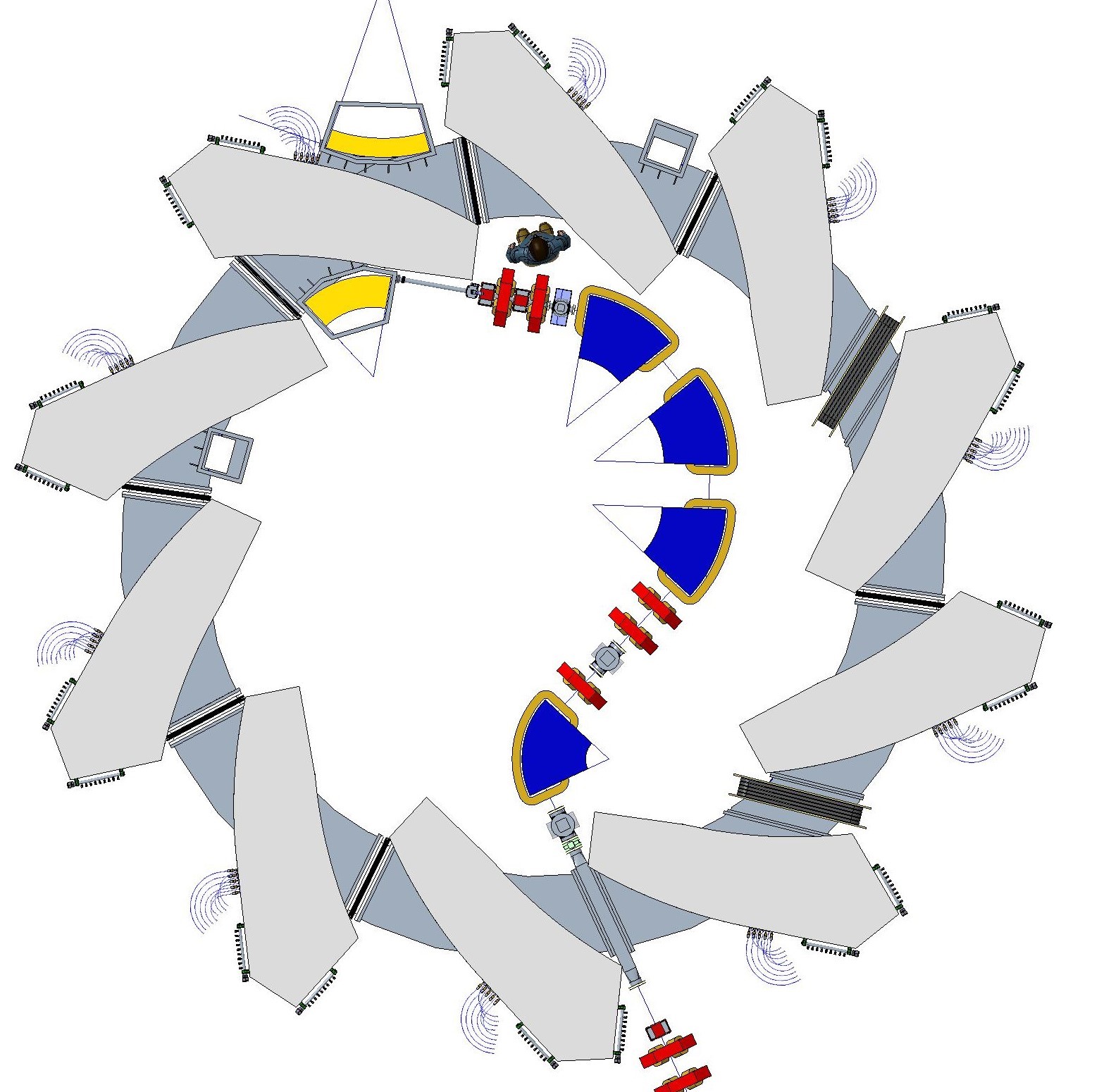 BPM
5 cores 25mm thick
BPM
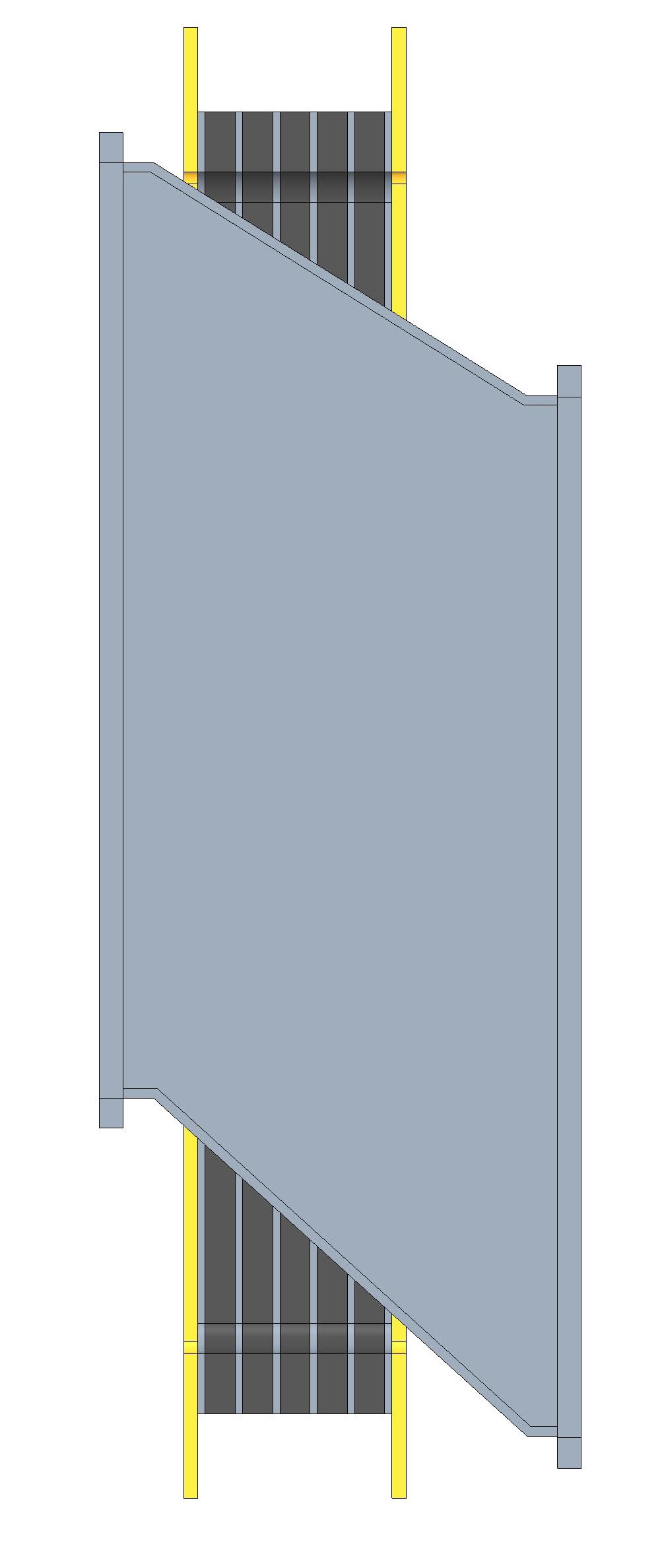 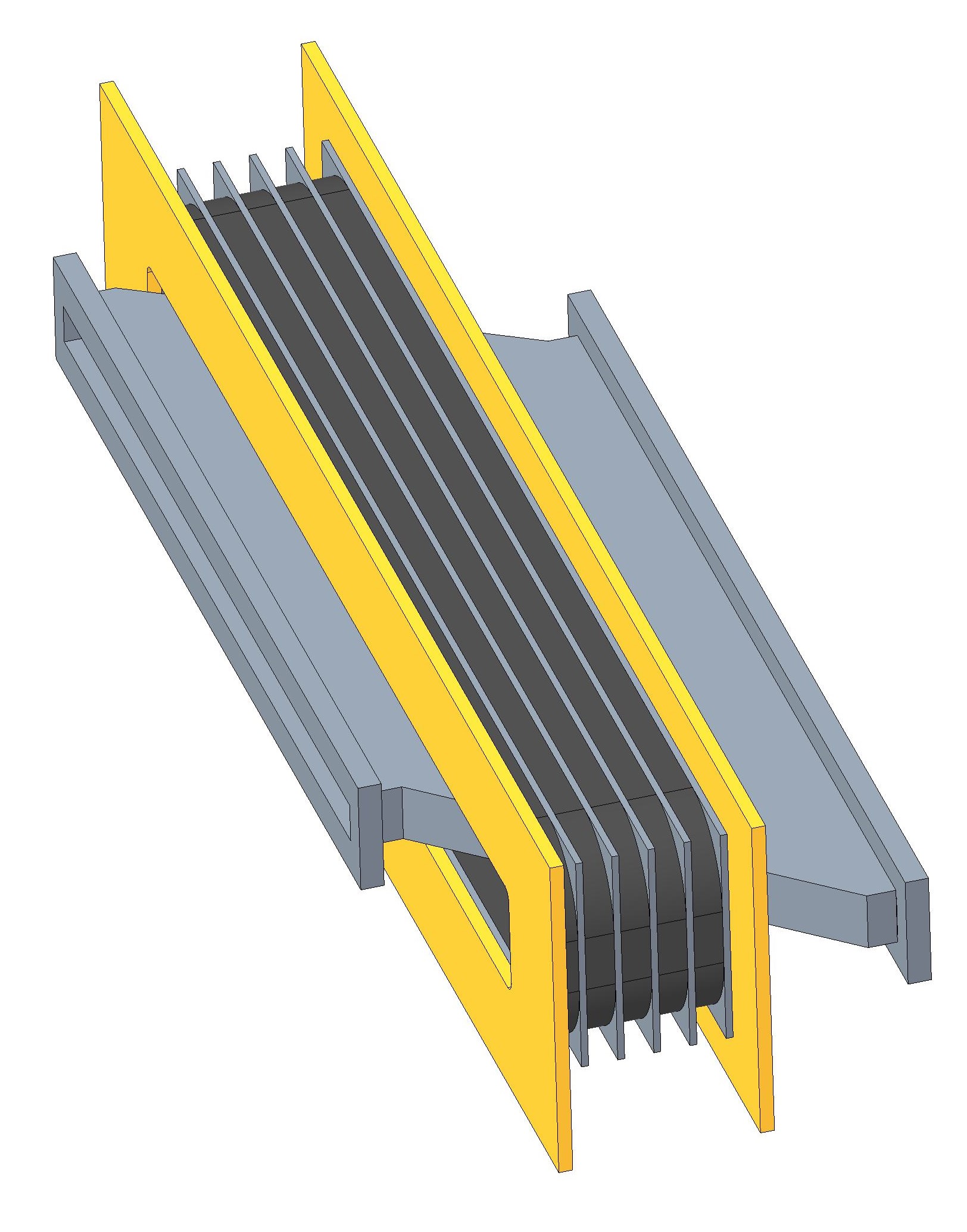 BPM
BPM
Cavity
BPM
BPM
WS
915mm
BPM
WS
Cavity
BPM
WCM
BPM
BPM
FFA MA Cavity
1272-pa1-wp2-prs-0010-v1.0
17
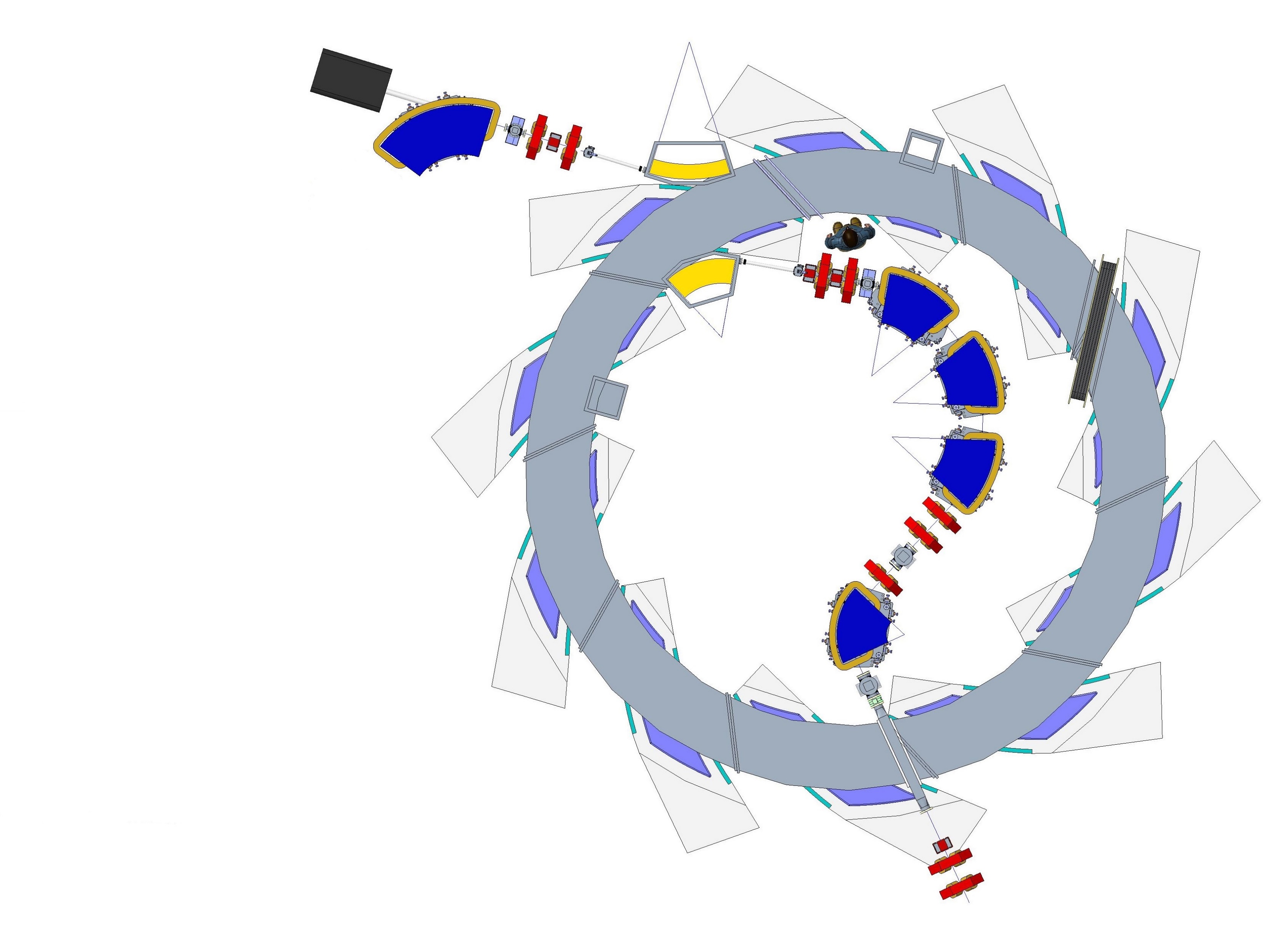 FFA Ring - spiral angle 53.9 degrees
RF cavity size increase
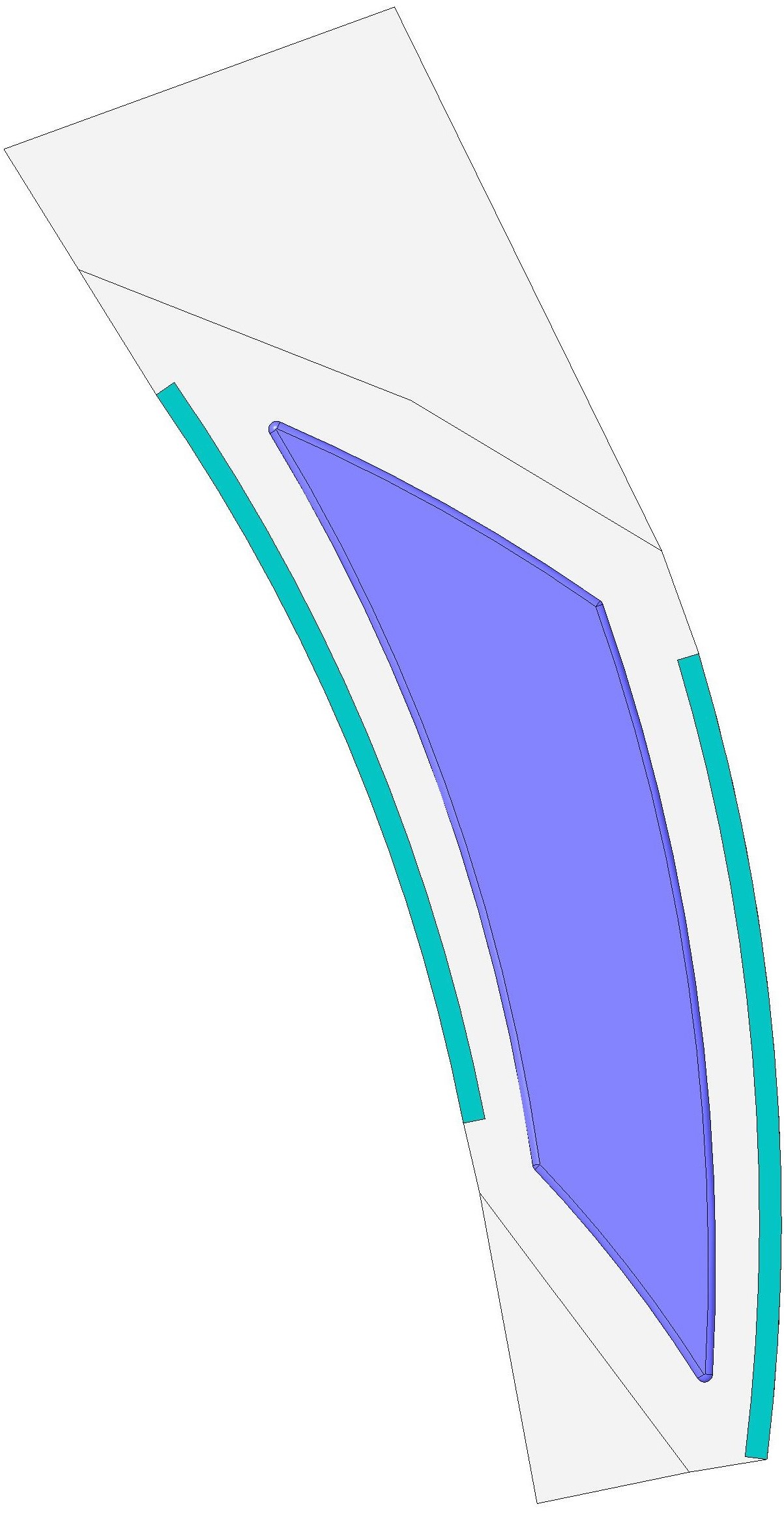 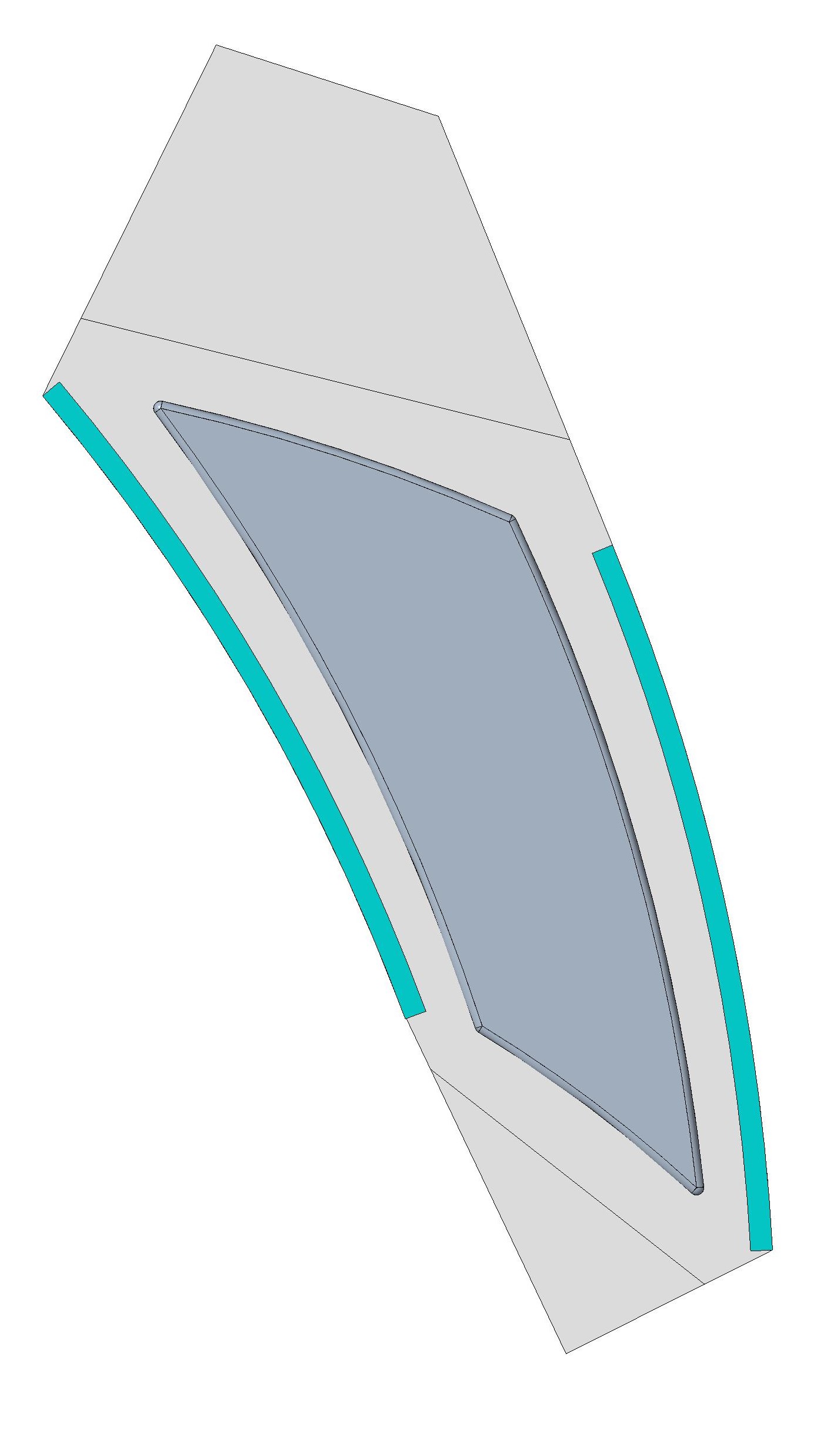 Pole
Pole
Spiral angle 53.9 degree
Spiral angle 48.7 degree
Reduced space between magnets
Injection line requires change in angle
1272-pa1-wp2-prs-0010-v1.0
18
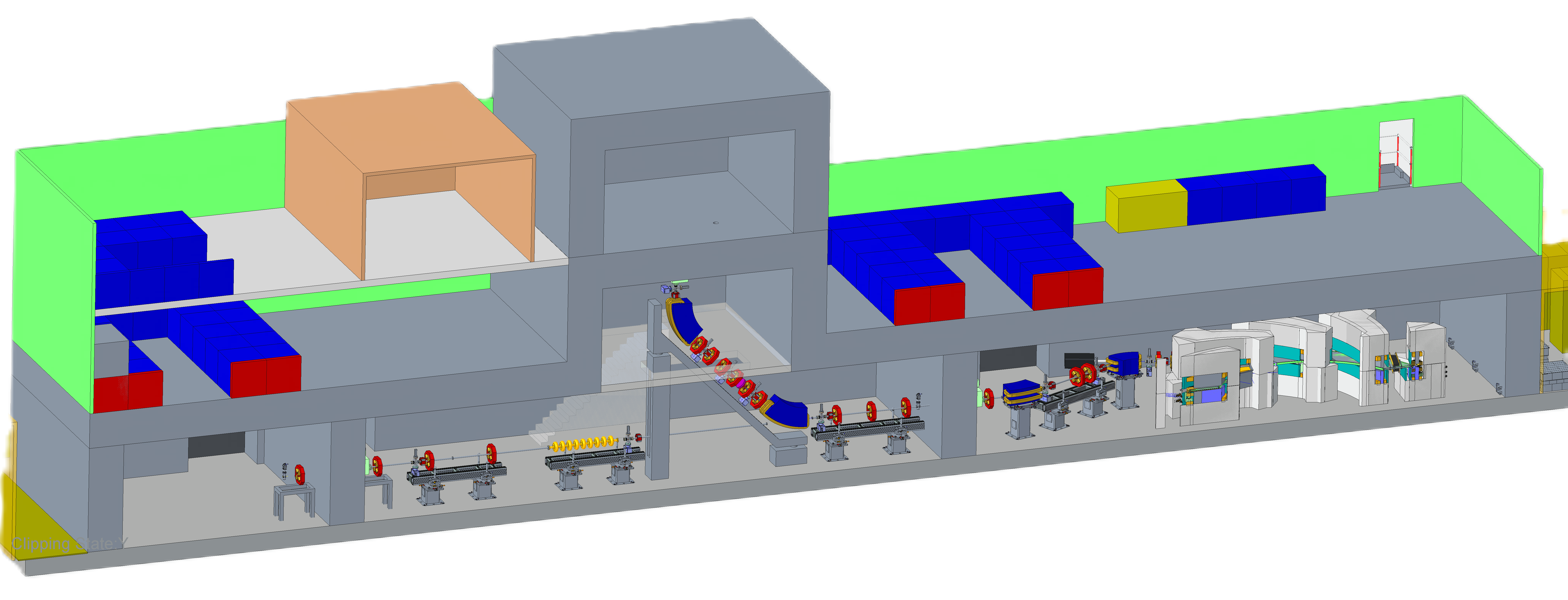 High Energy Line
High Energy In Vitro Station
High Energy In Vivo Station
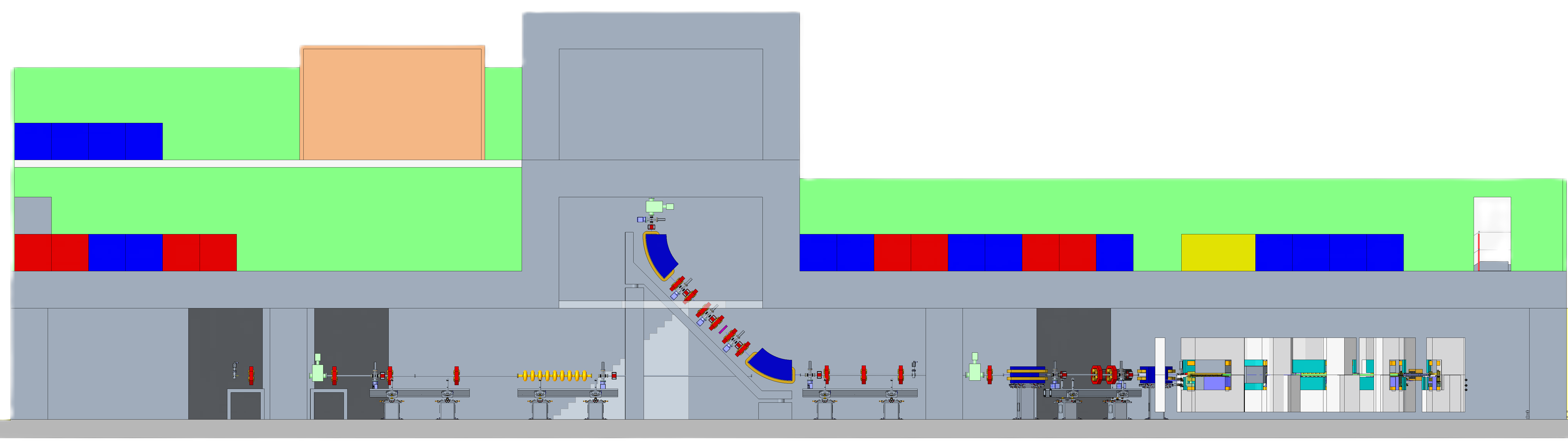 High Energy In Vitro Station
19
1272-pa1-wp2-prs-0010-v1.0
Questions

Any questions that cannot be answered by the team in attendance can be sent to myself at

clive.hill@stfc.ac.uk

Thank you